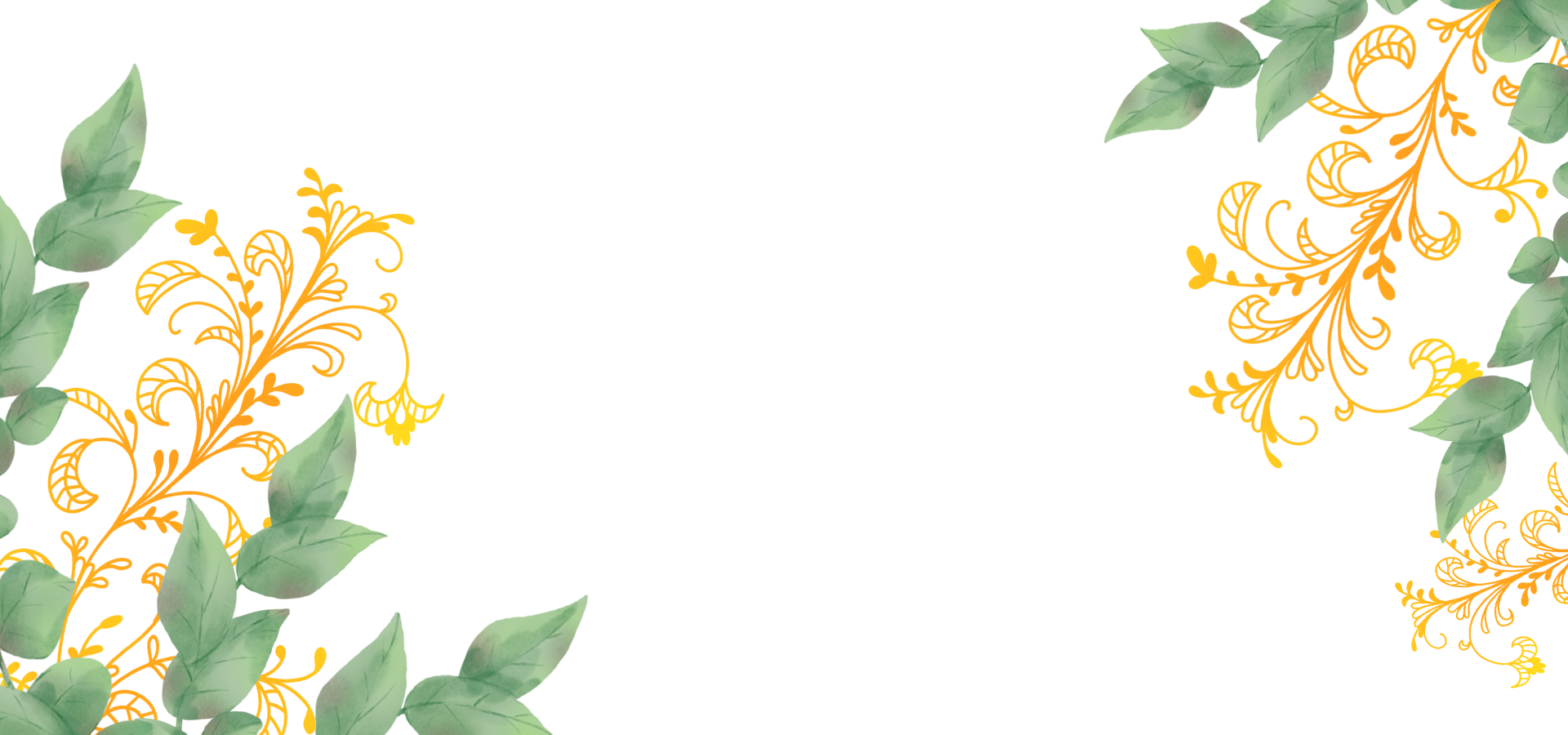 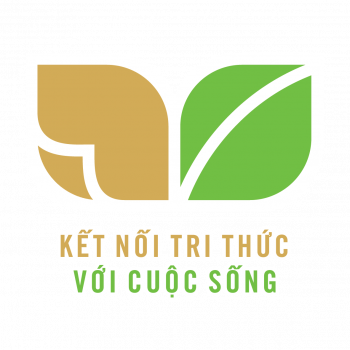 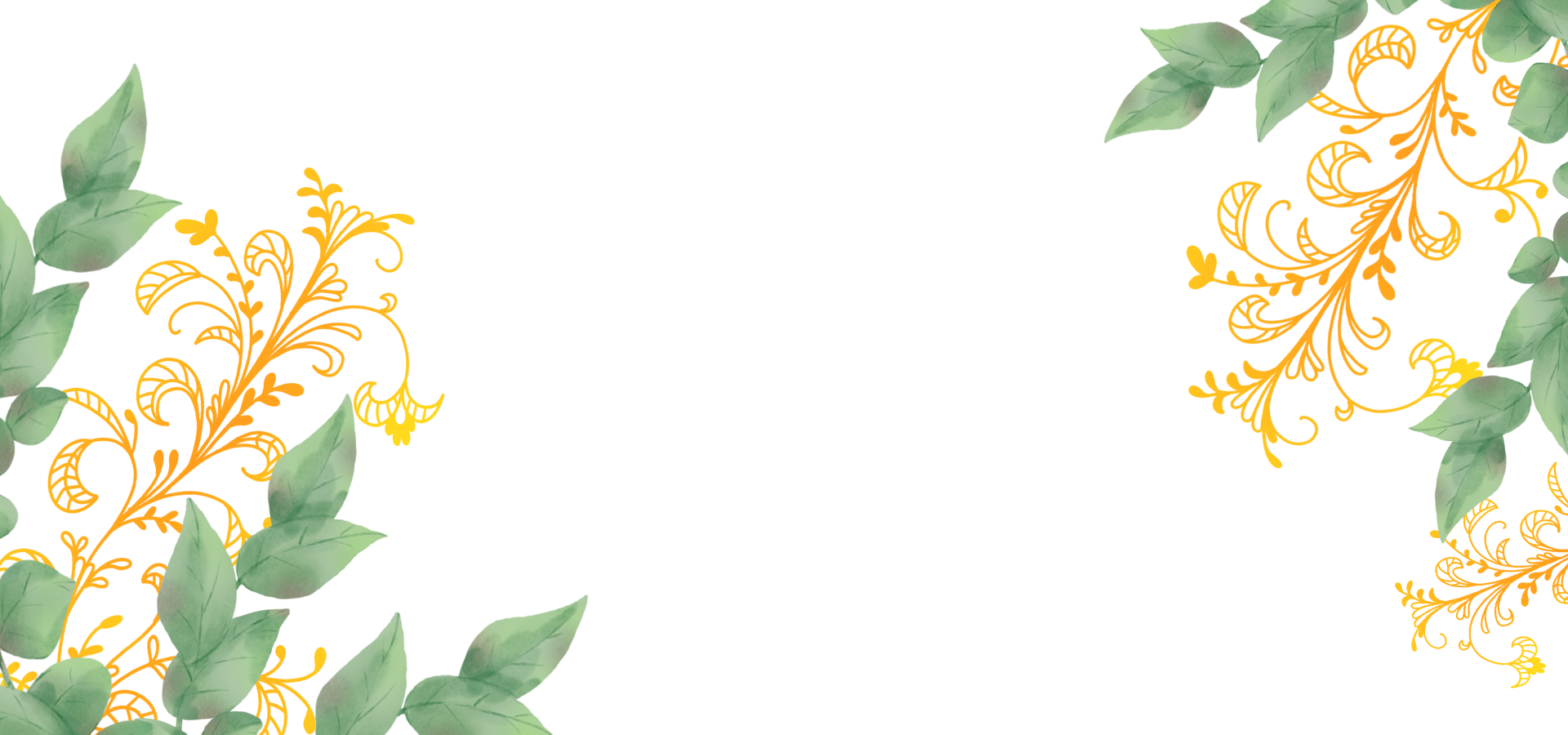 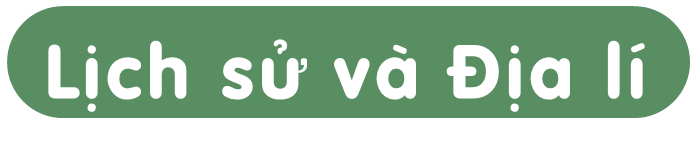 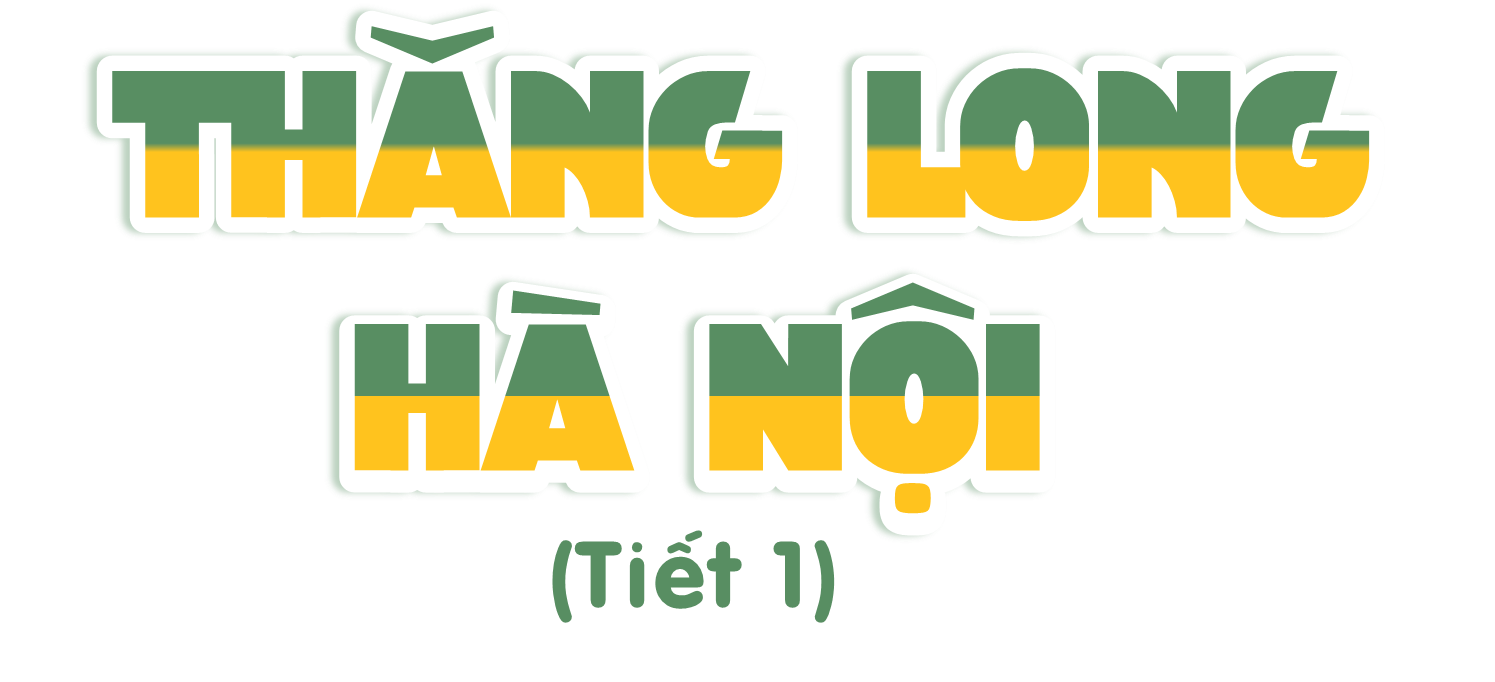 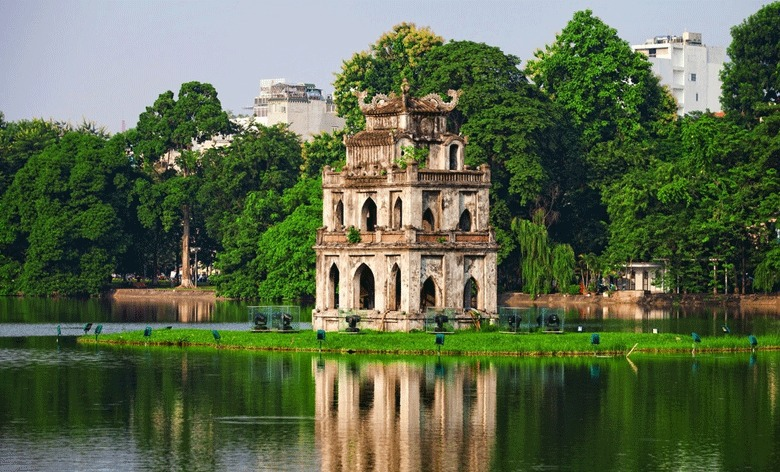 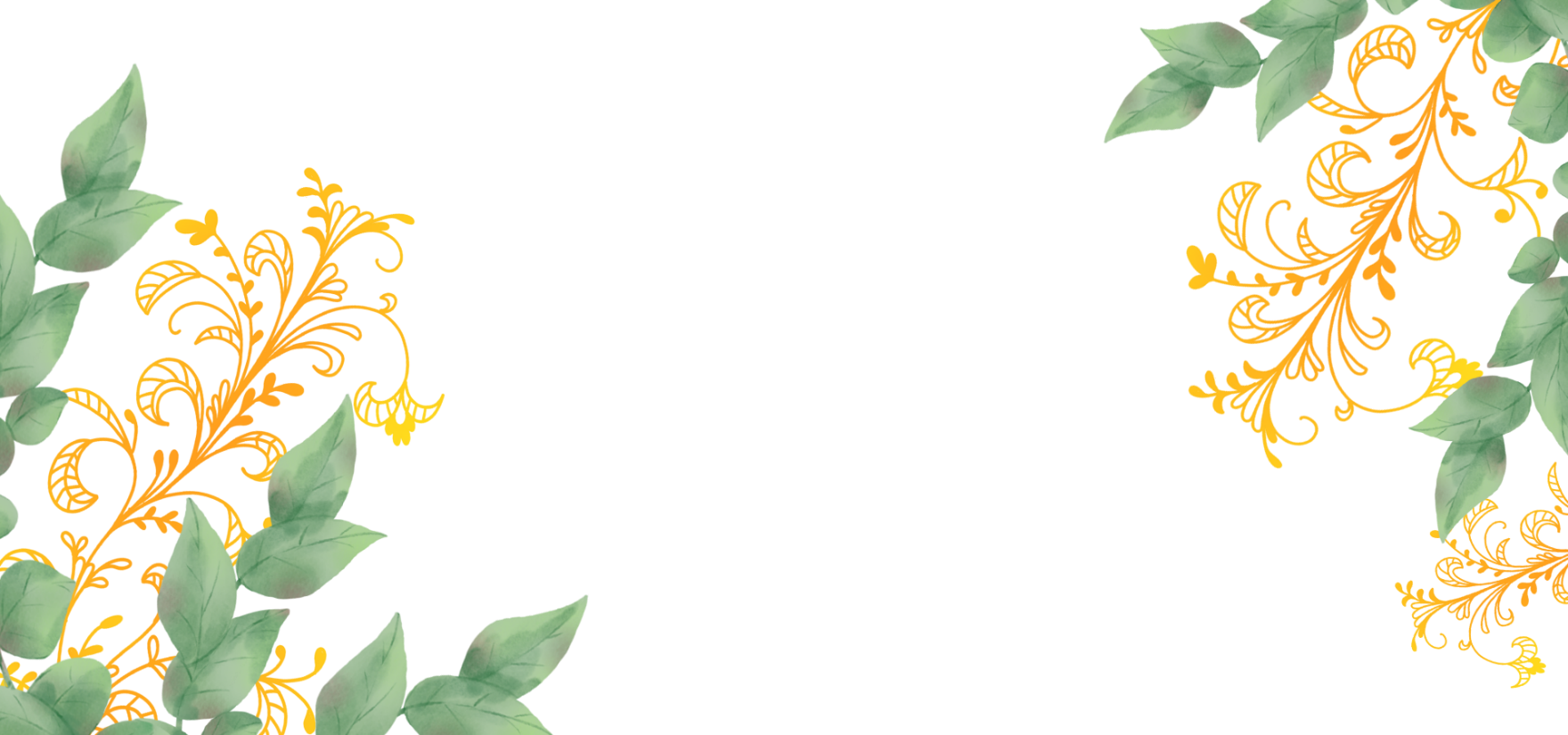 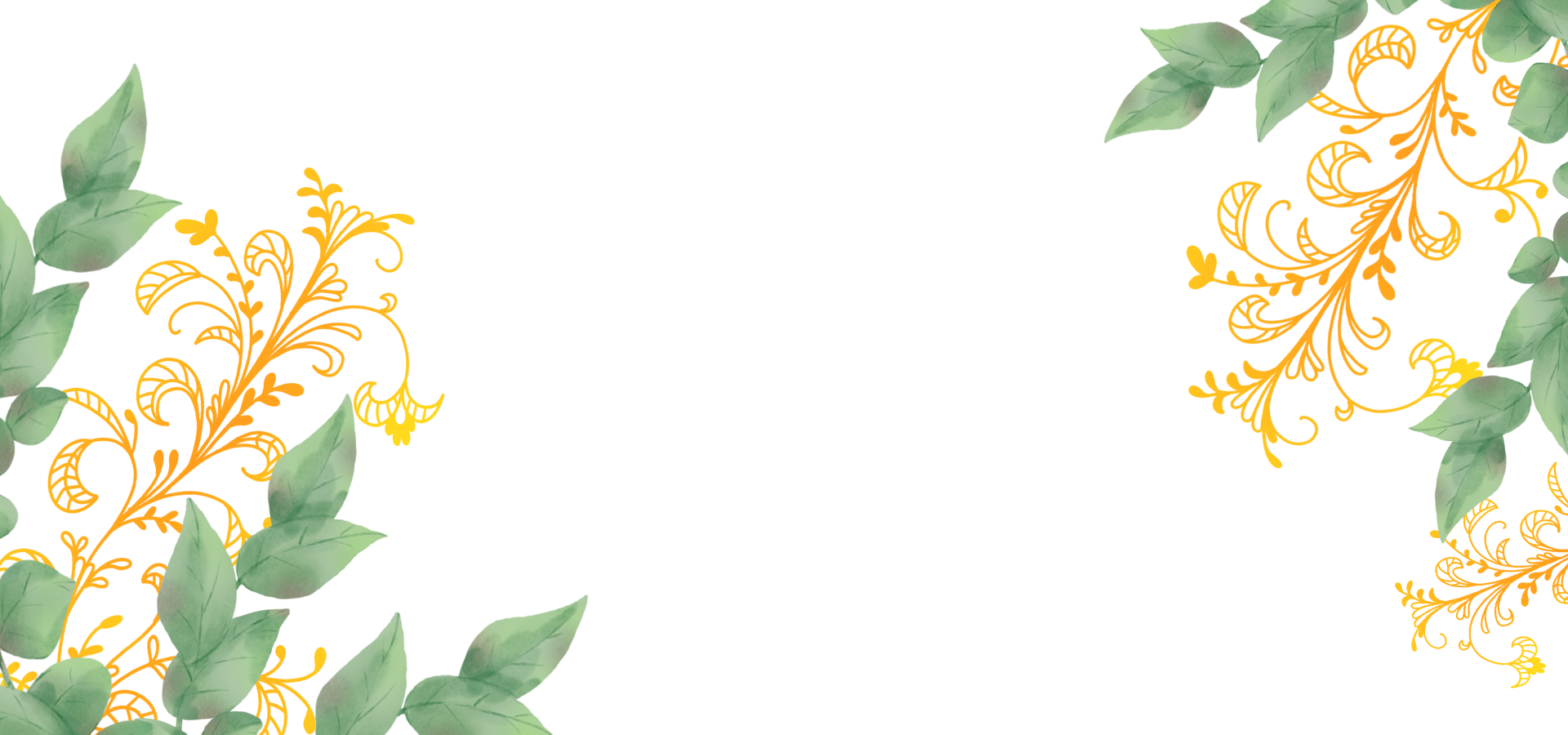 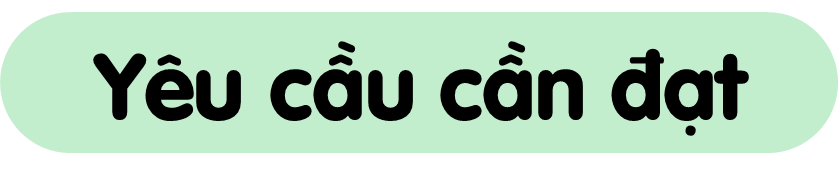 * Năng lực đặc thù:
- Xác định được vị trí, địa lí của Thăng Long – Hà Nội trên bản đồ hoặc lược đồ. Nêu được tên gọi khác của Thăng Long – Hà Nội.
* Năng lực chung: giao tiếp, hợp tác, giải quyết vấn đề và sáng tạo, tự chủ tự học.
* Phẩm chất: yêu nước, chăm chỉ, trách nhiệm.
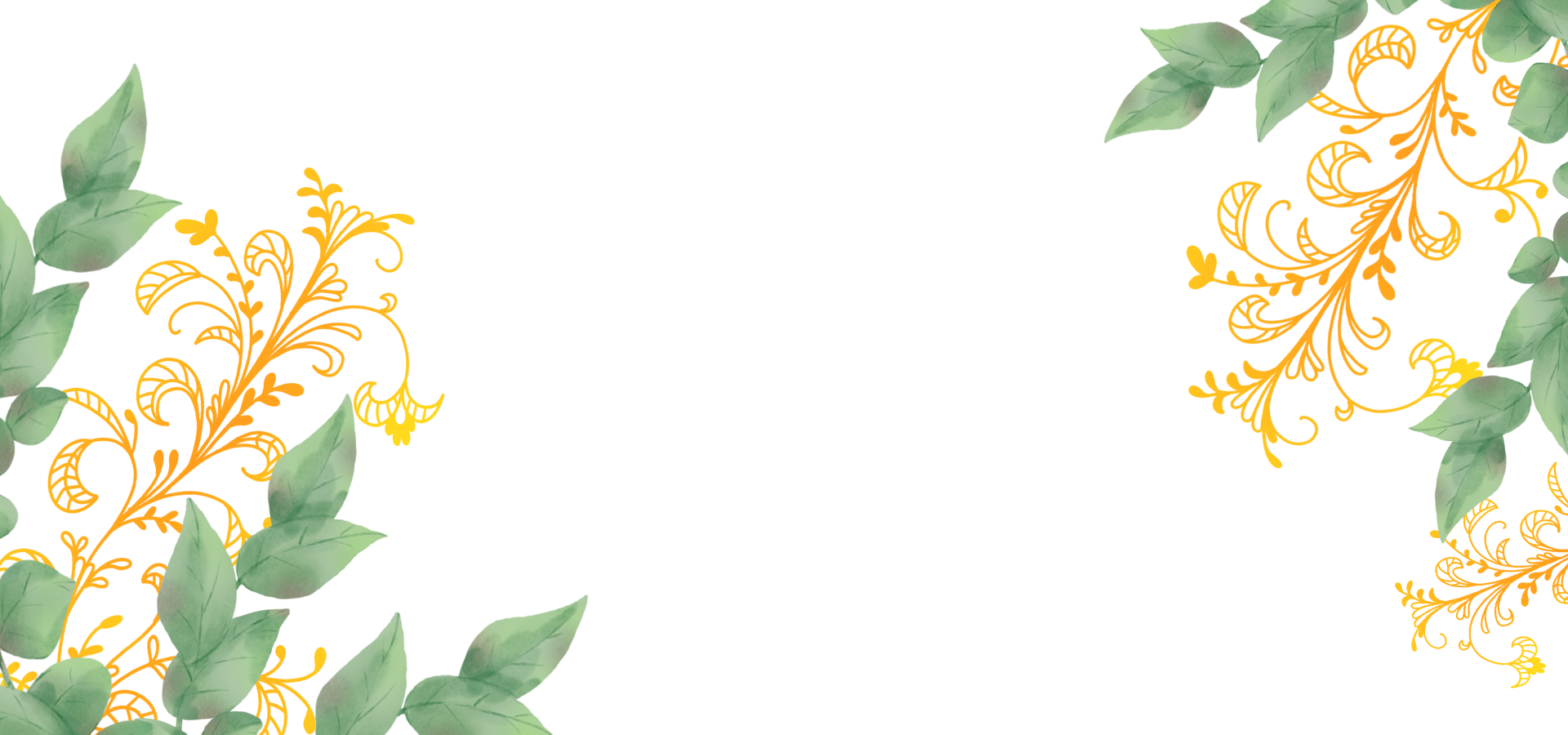 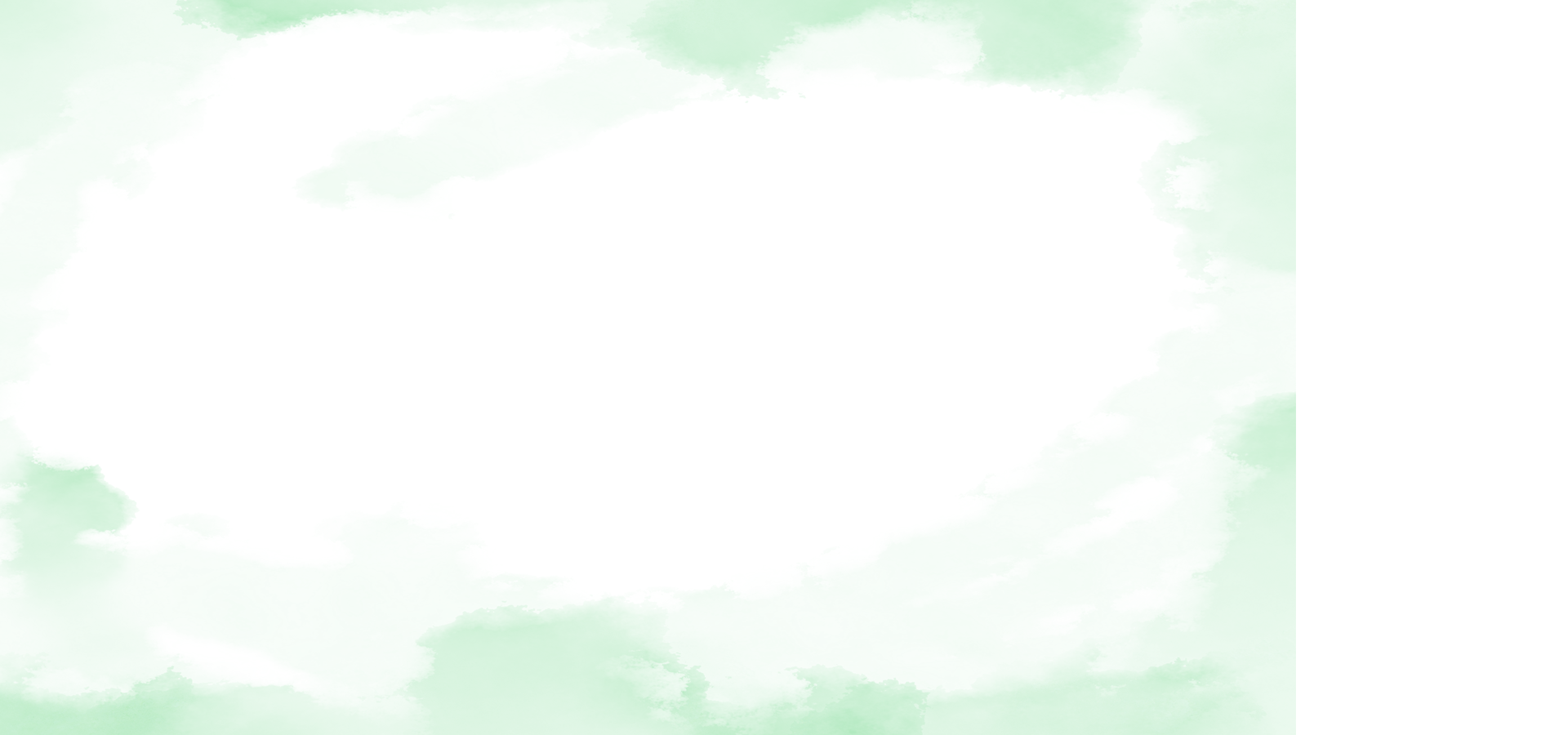 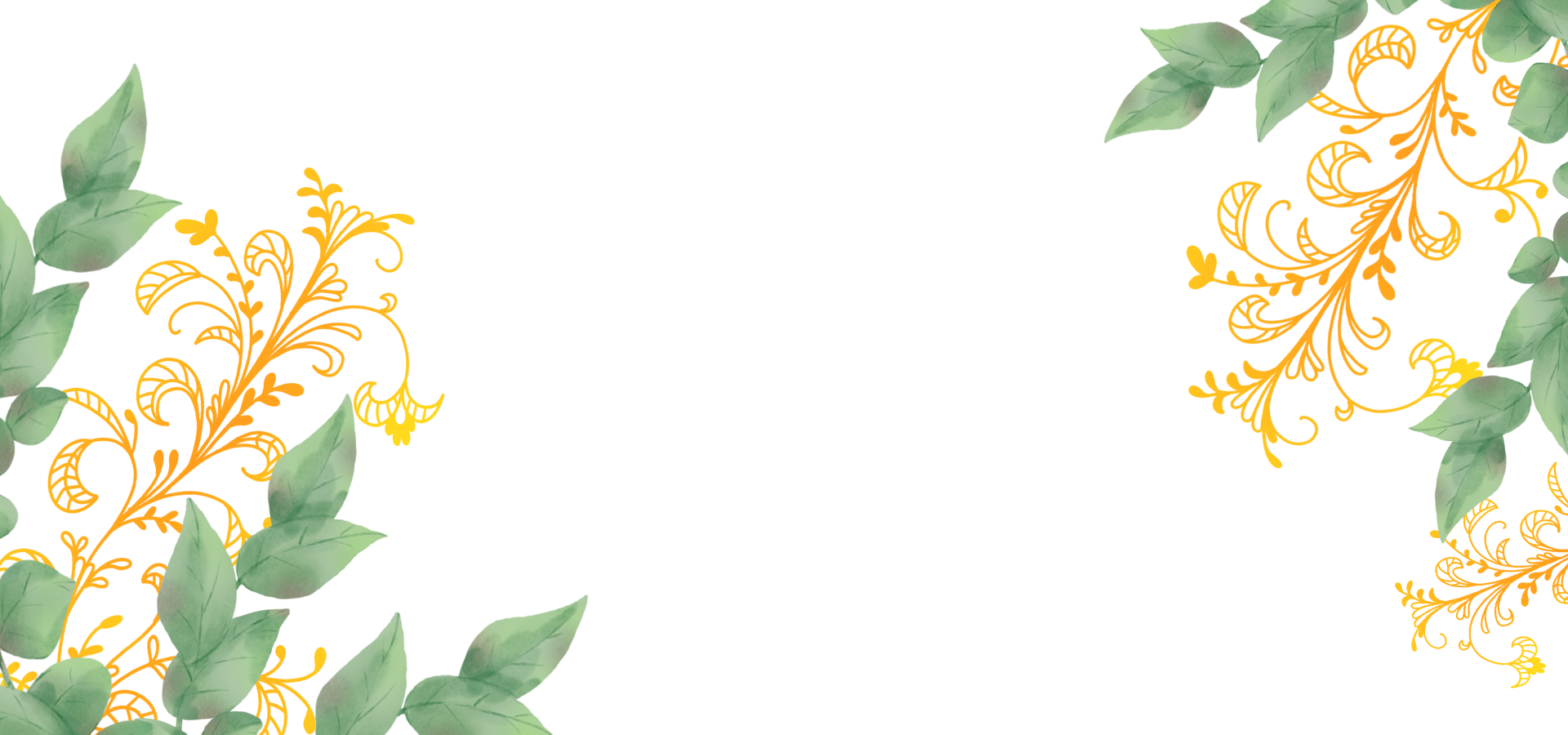 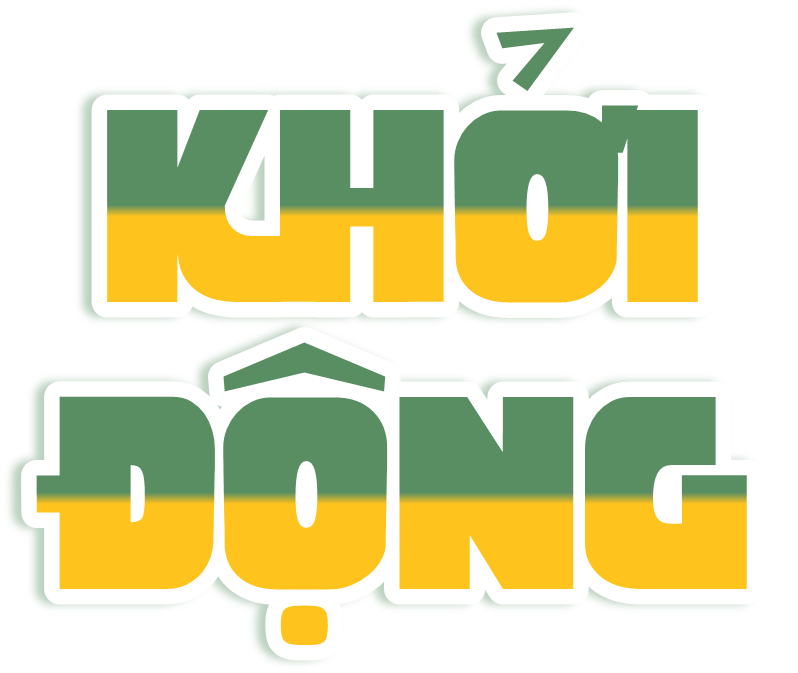 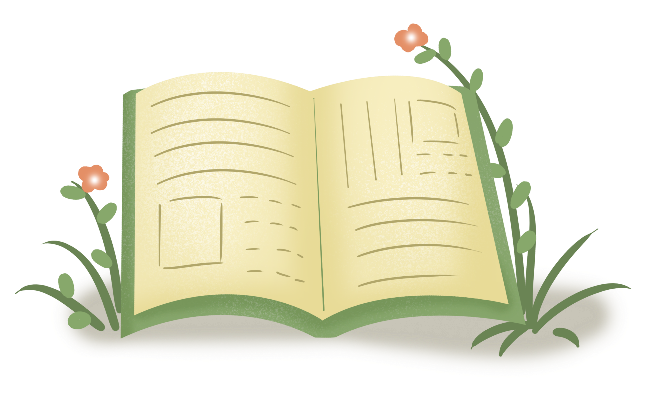 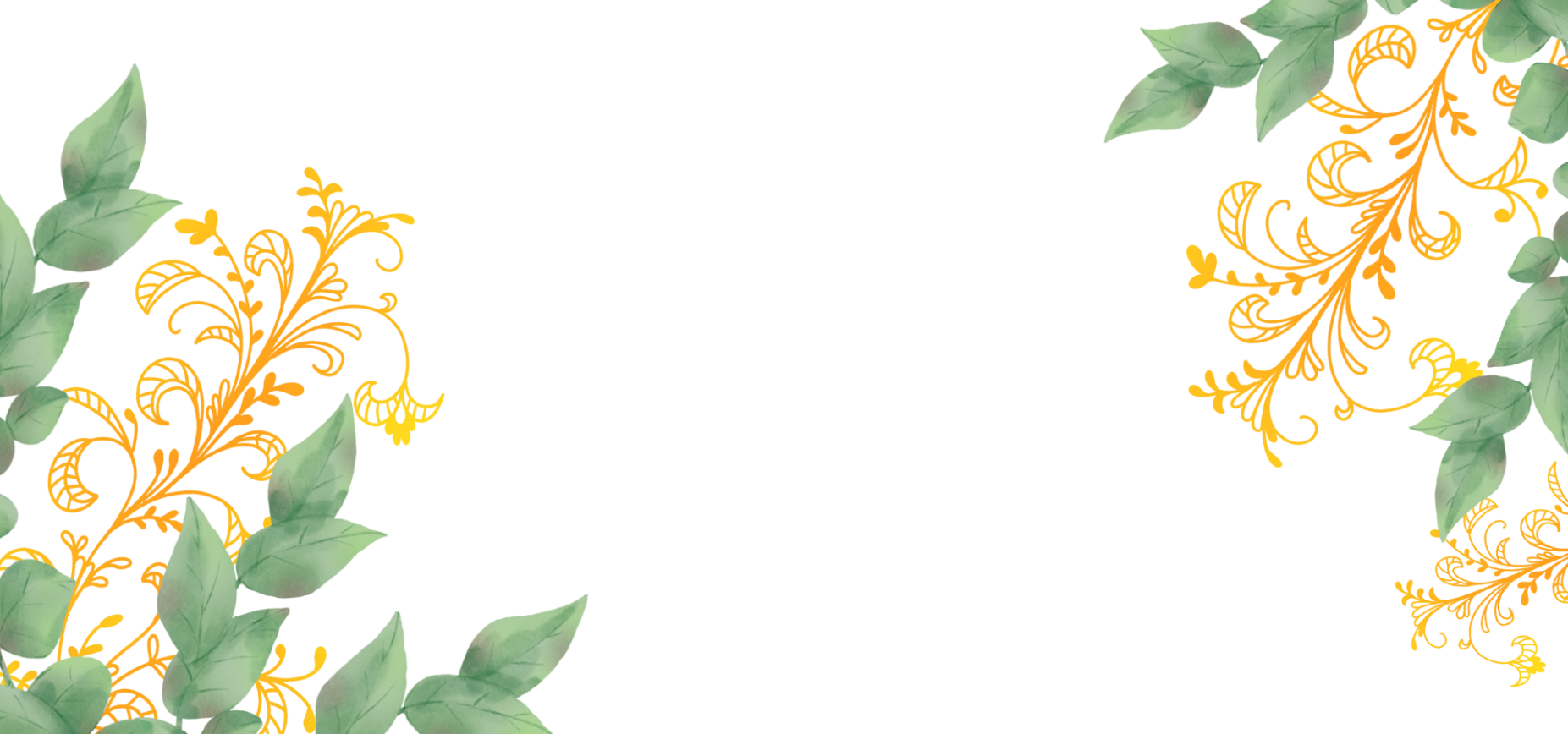 Hình dưới đây gợi cho em liên tưởng đến sự tích nào gắn với Hà Nội? Hãy chia sẻ những hiểu biết của em về Hà Nội.
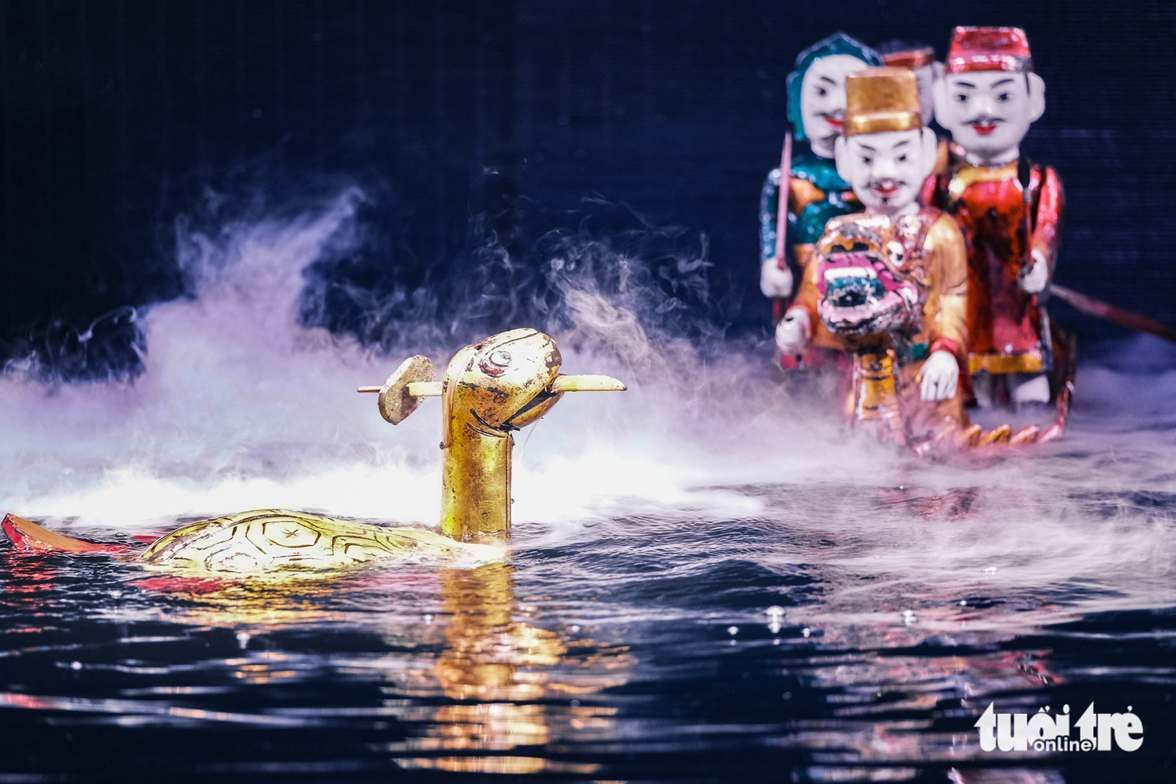 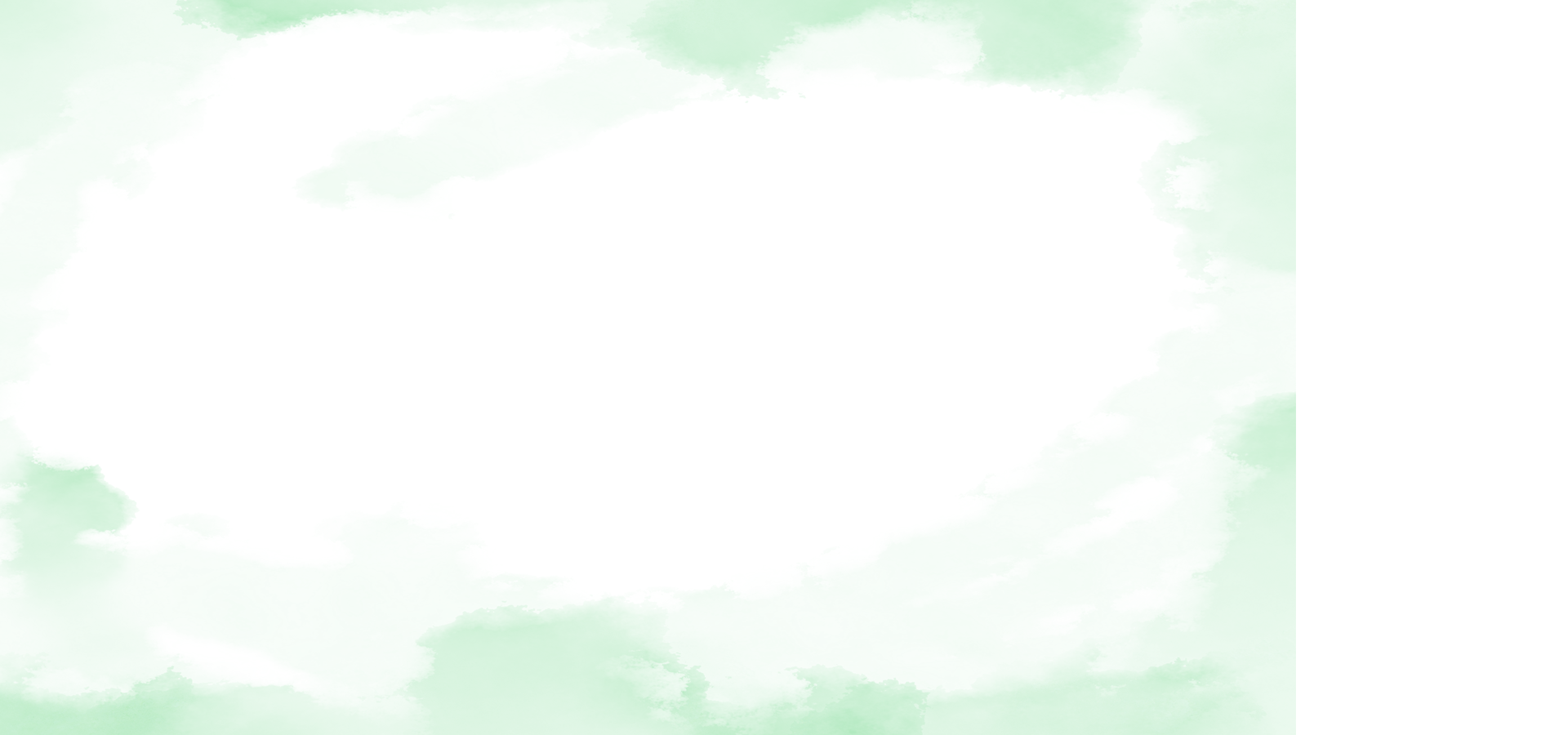 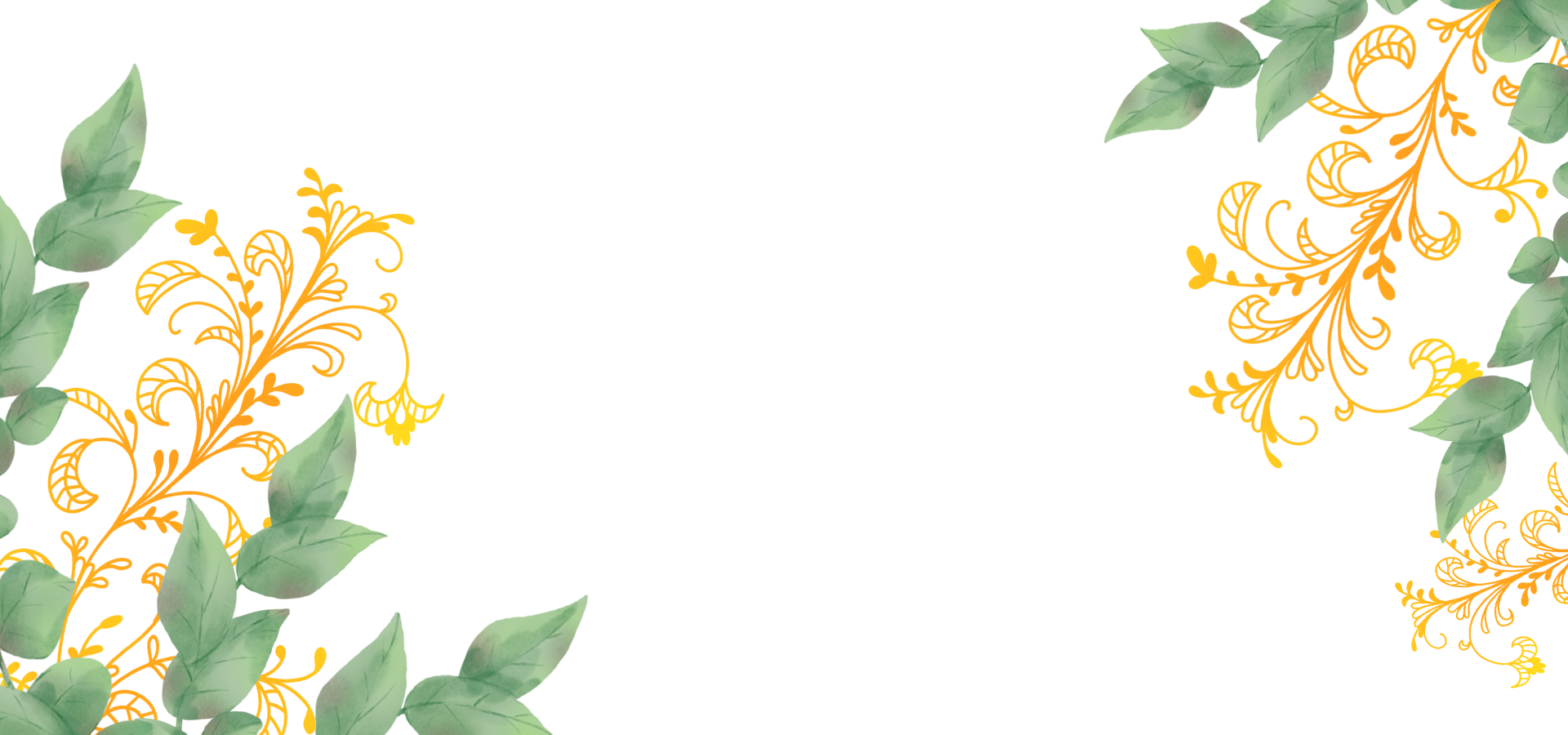 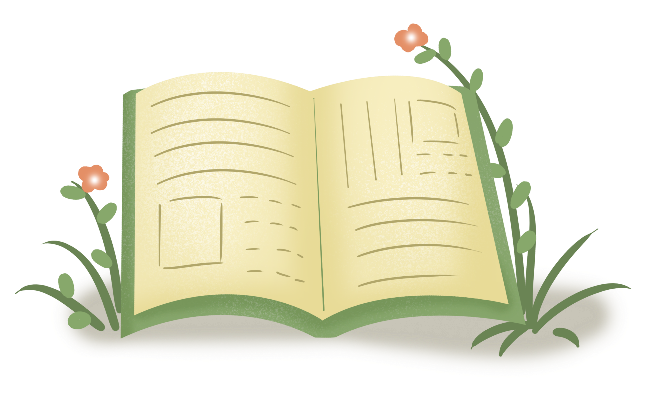 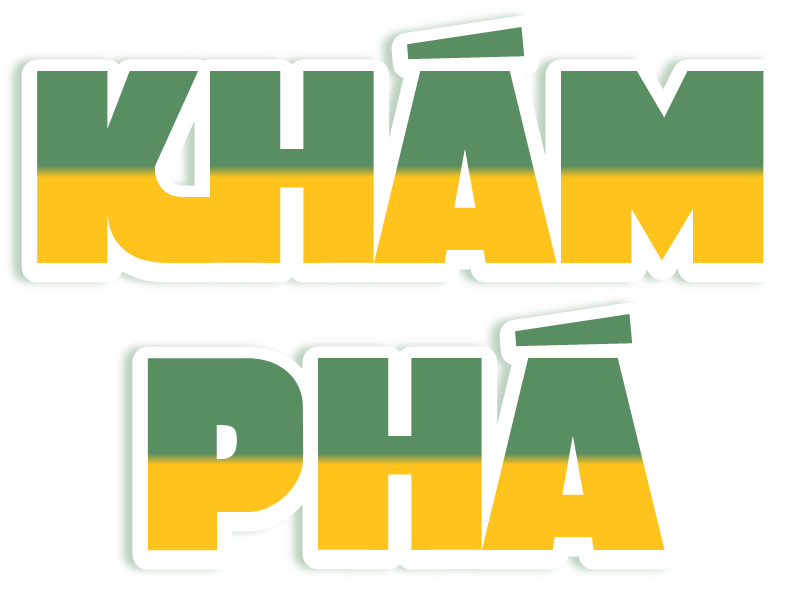 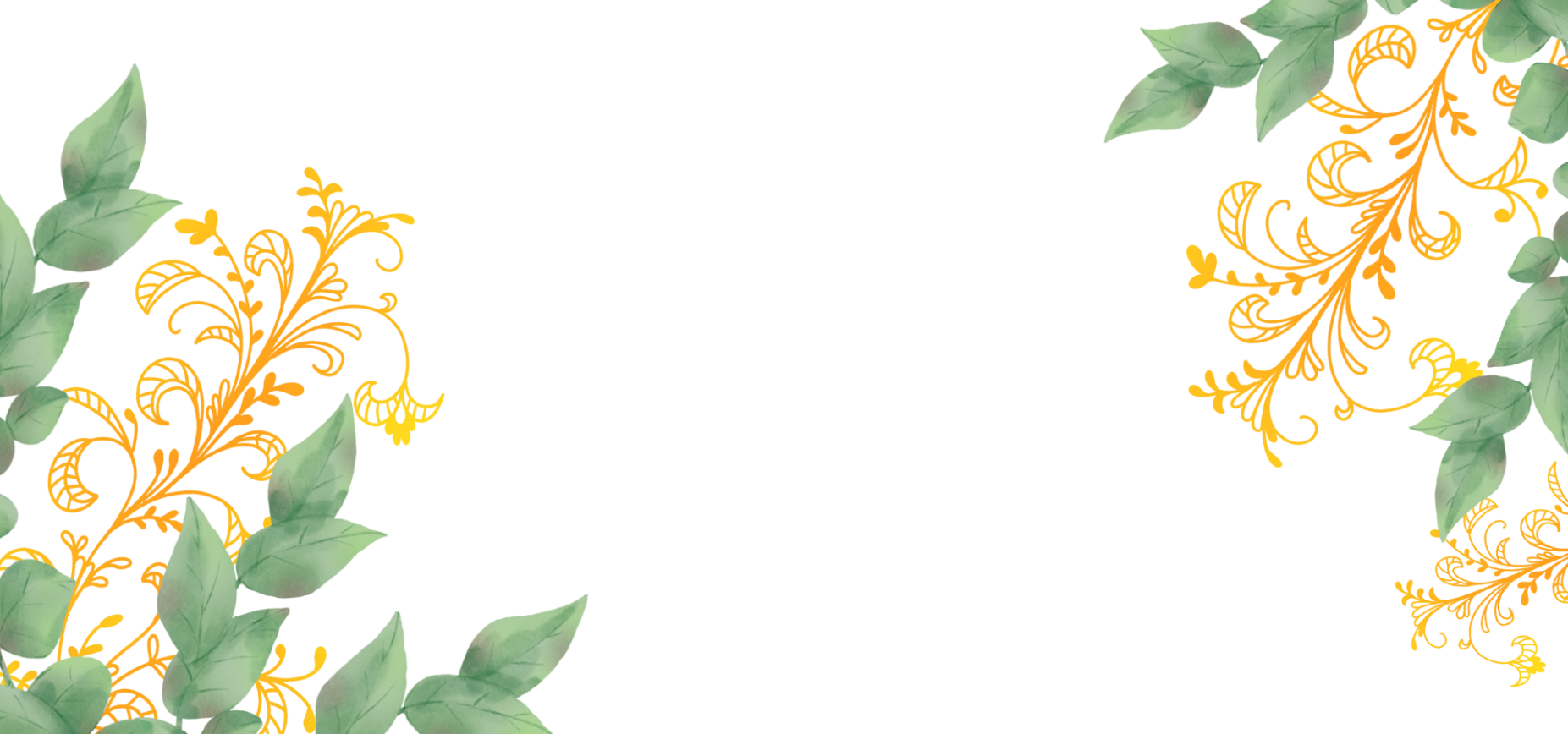 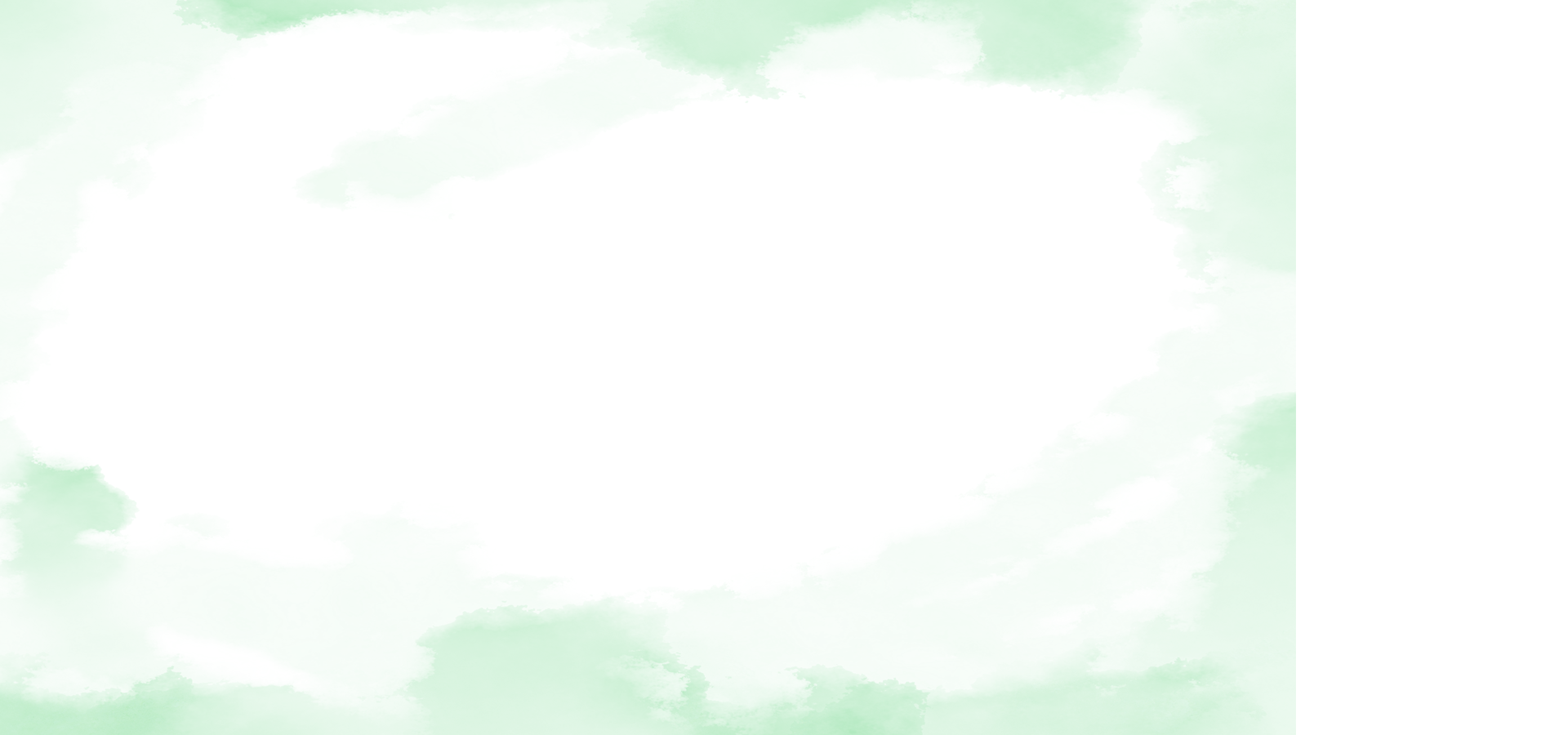 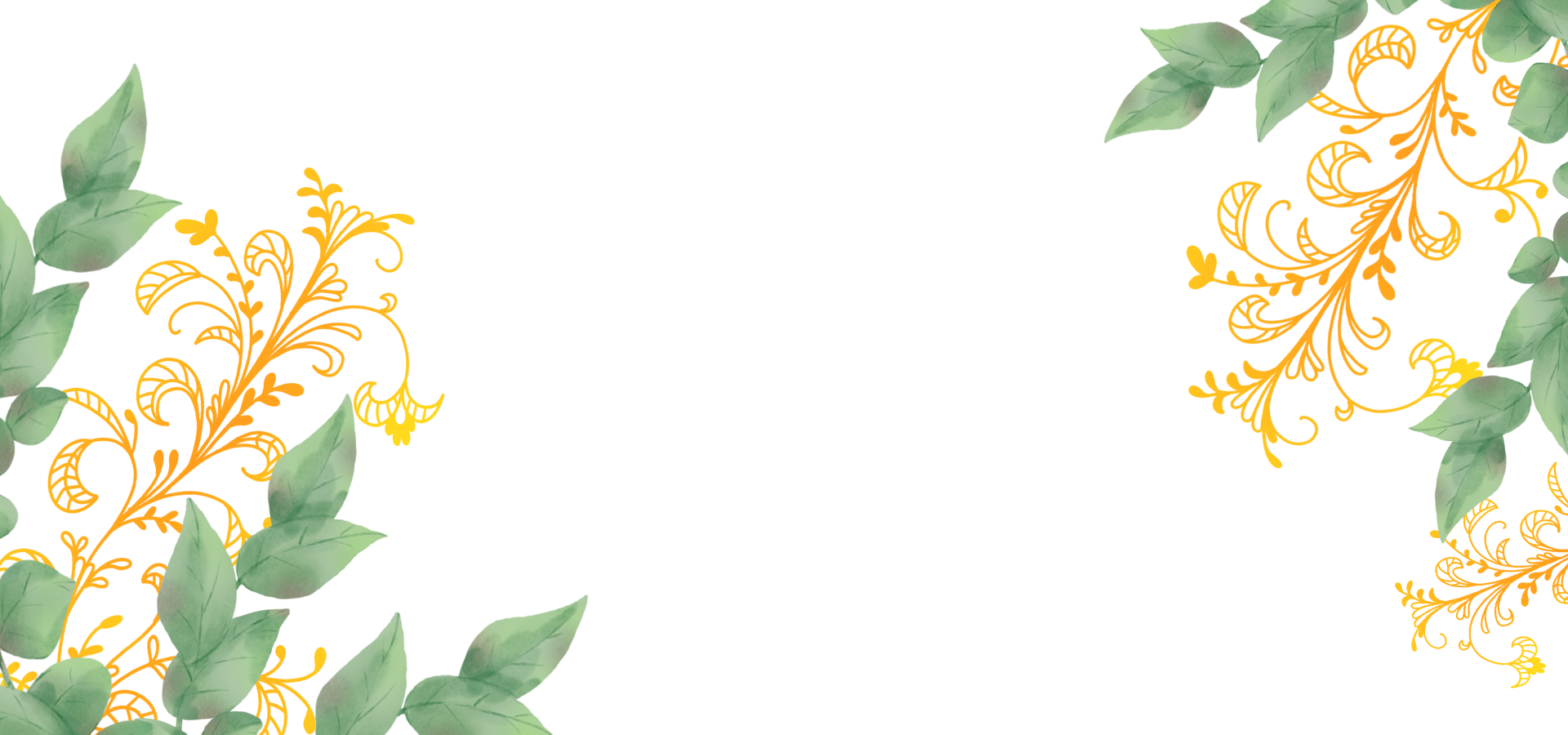 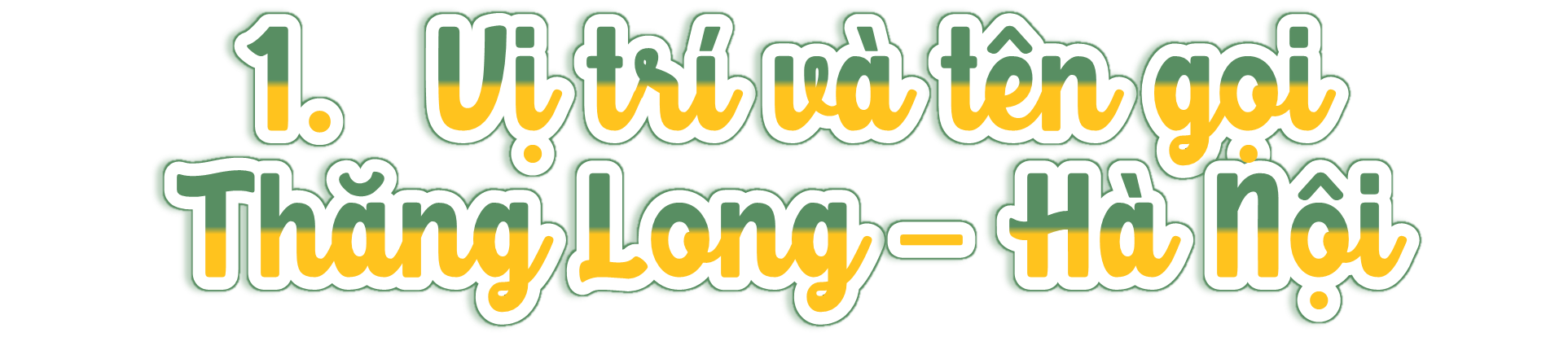 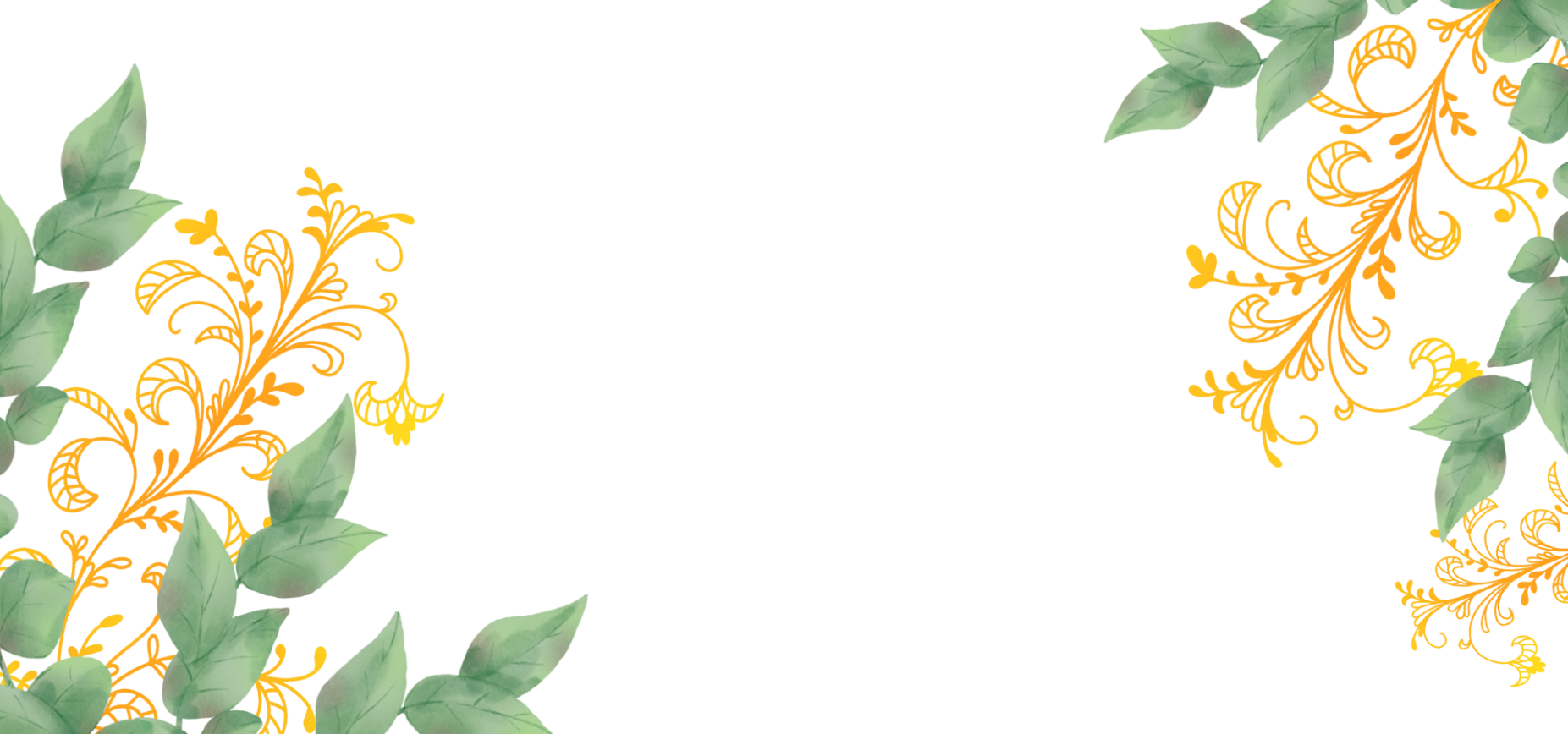 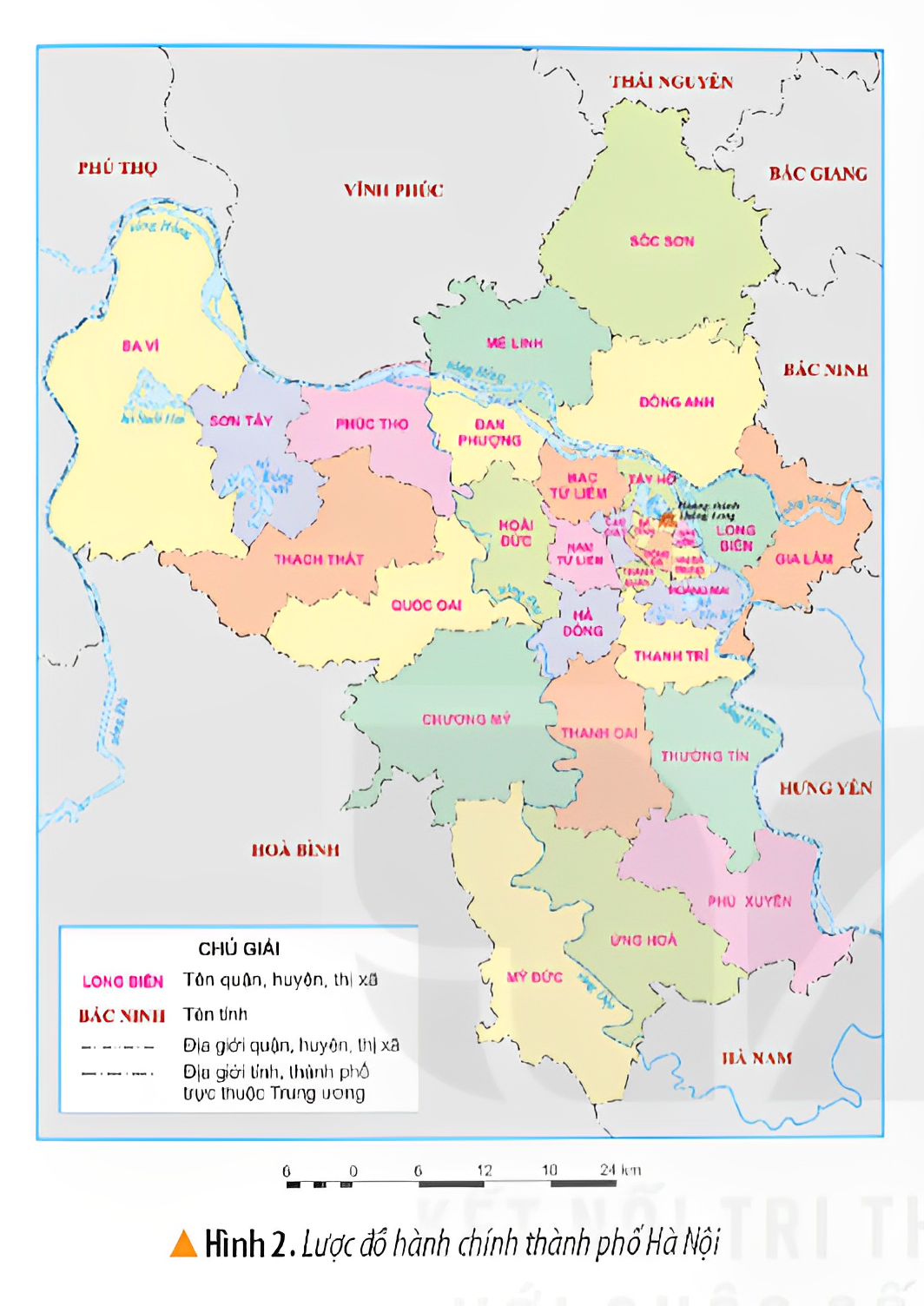 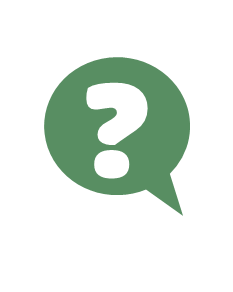 Đọc thông tin và quan sát hình 2, em hãy xác định vị trí địa lí của Thăng Long - Hà Nội trên lược đồ.
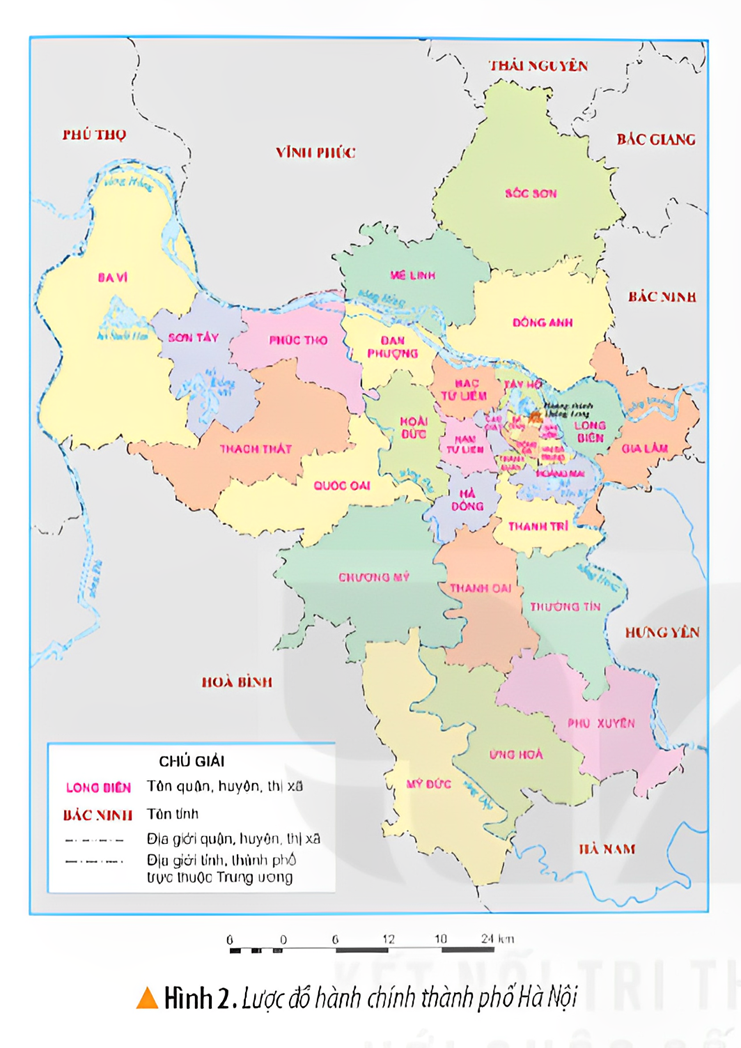 Thông tin về lược đồ
Lược đồ hành chính thành phố Hà Nội: Lược đồ thể hiện vị trí địa lí, không gian của thành phố Hà Nội ngày nay.
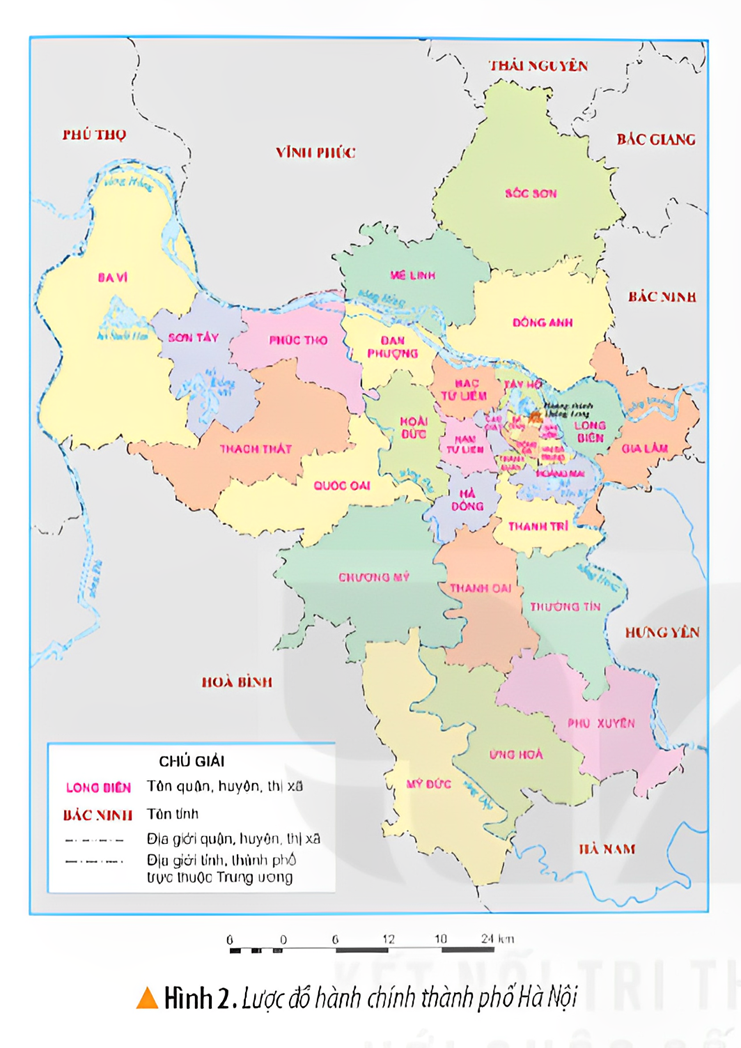 Vị trí của 
Thăng Long - Hà Nội?
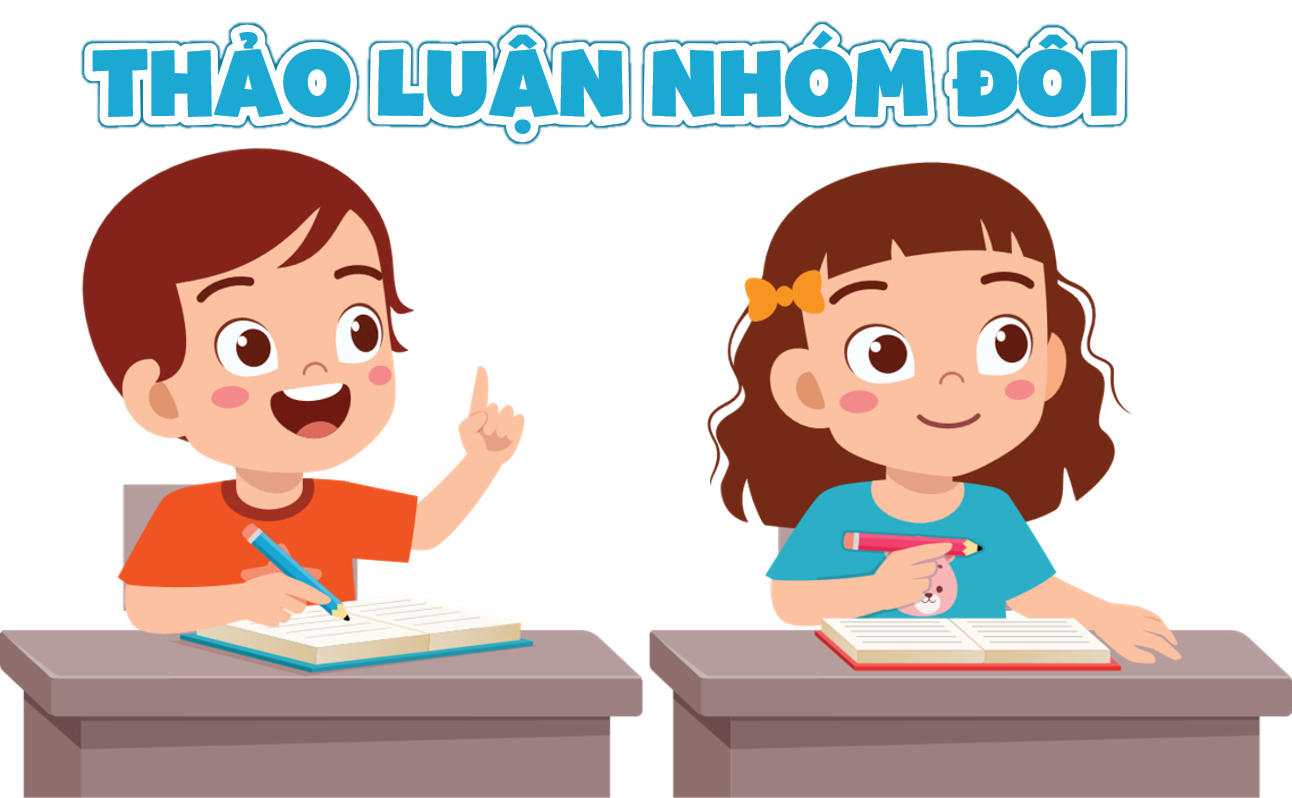 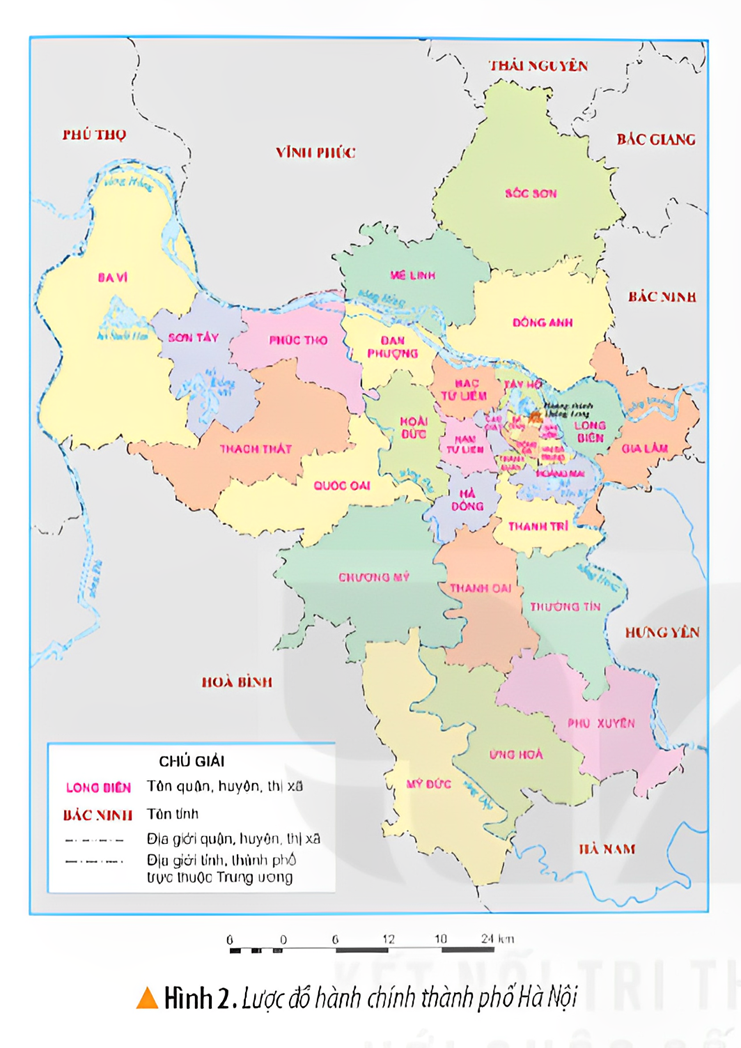 Vị trí của 
Thăng Long - Hà Nội
Hà Nội nằm ở vùng Đồng bằng Bắc Bộ, tiếp giáp với nhiều tỉnh, như: Phú Thọ, Vĩnh Phúc, Thái Nguyên, Bắc Giang, Bắc Ninh, Hưng Yên, Hà Nam, Hòa Bình.
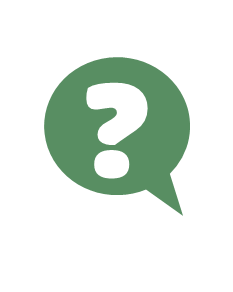 Dựa vào hình 3, hãy kể các tên gọi khác nhau của Thăng Long – Hà Nội
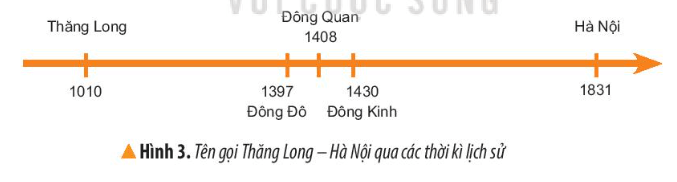 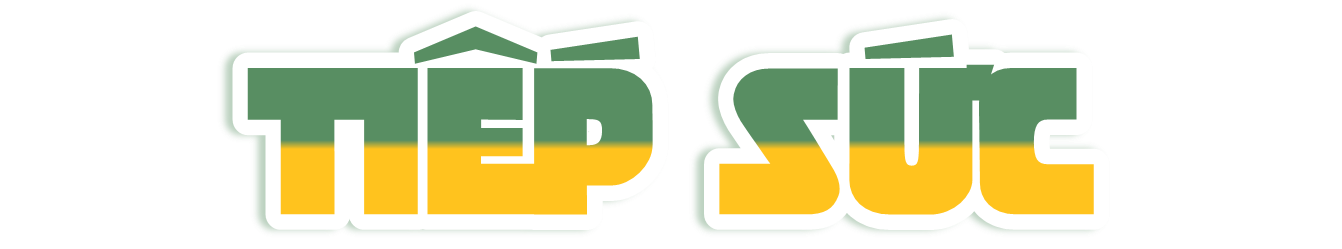 Chia cả lớp thành 4 đội chơi, mỗi đội sẽ cử 5 thành viên tham gia thi viết tiếp sức những tên gọi khác nhau của Thăng Long – Hà Nội. Đôi nào viết đúng nhất, nhiều nhất và nhanh nhất sẽ giành chiến thắng.
Các tên gọi khác nhau của Thăng Long – Hà Nội
1831
1397
1010
1430
1408
Hà Nội
Đông Kinh
Đông Quan
Đông Đô
Thăng Long
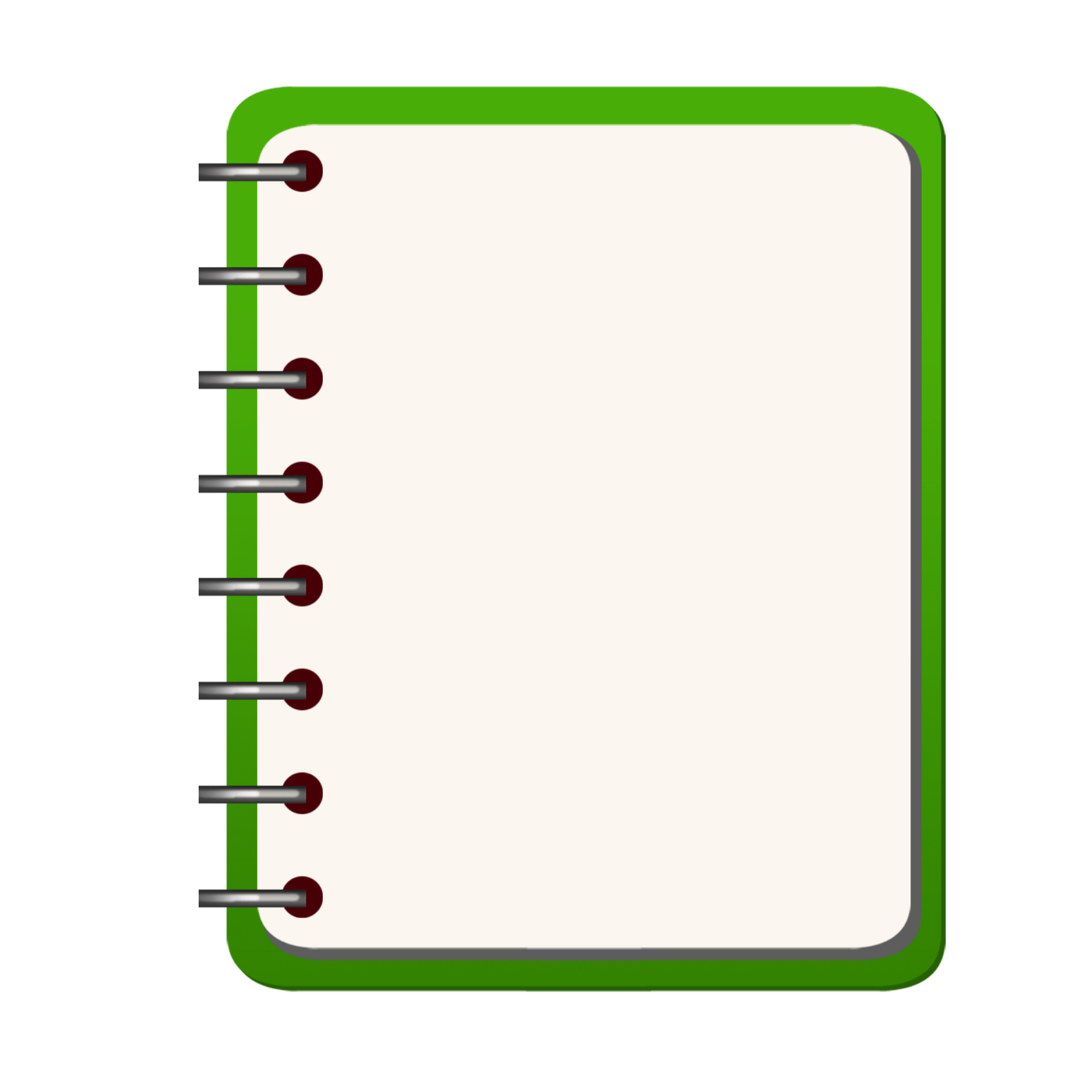 Trong dân gian còn lưu truyền nhiều tên gọi khác của Thăng Long – Hà Nội, như: Tràng An, Kẻ Chợ, Hà Thành,..
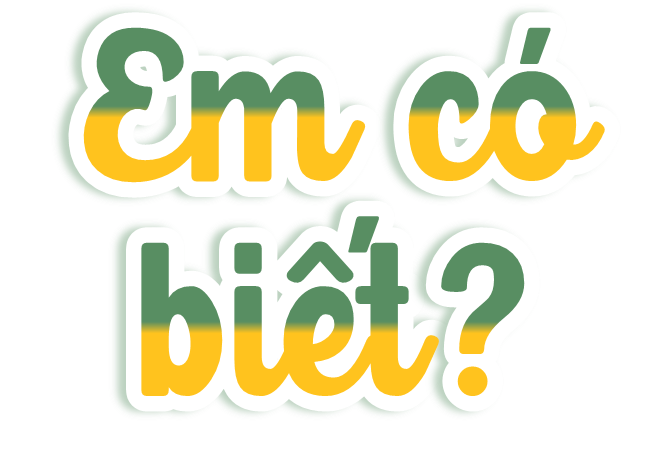 Tên gọi Thăng Long có ý nghĩa gì?
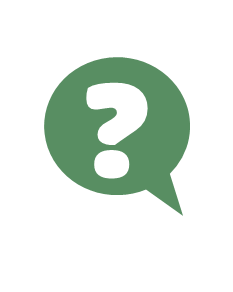 Tên gọi Thăng Long có
 ý nghĩa là: Rồng bay lên
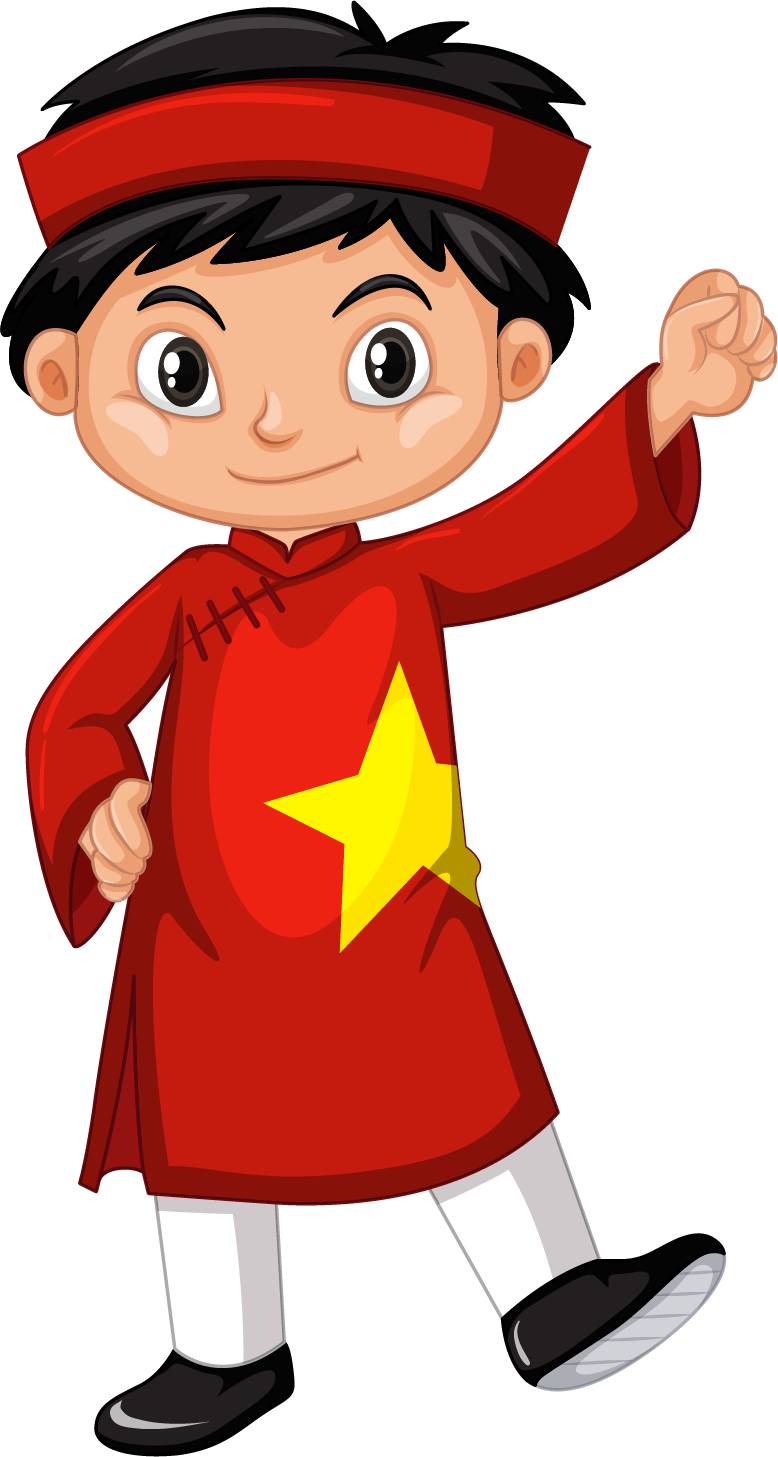 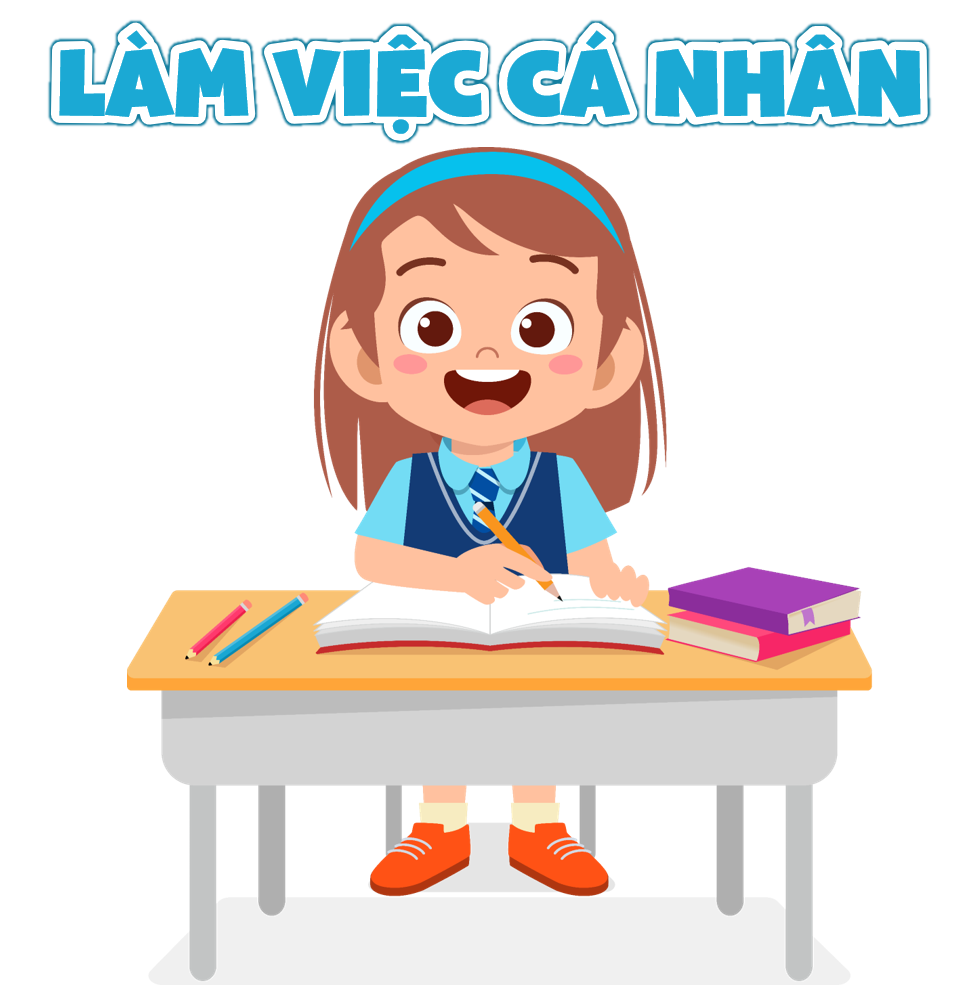 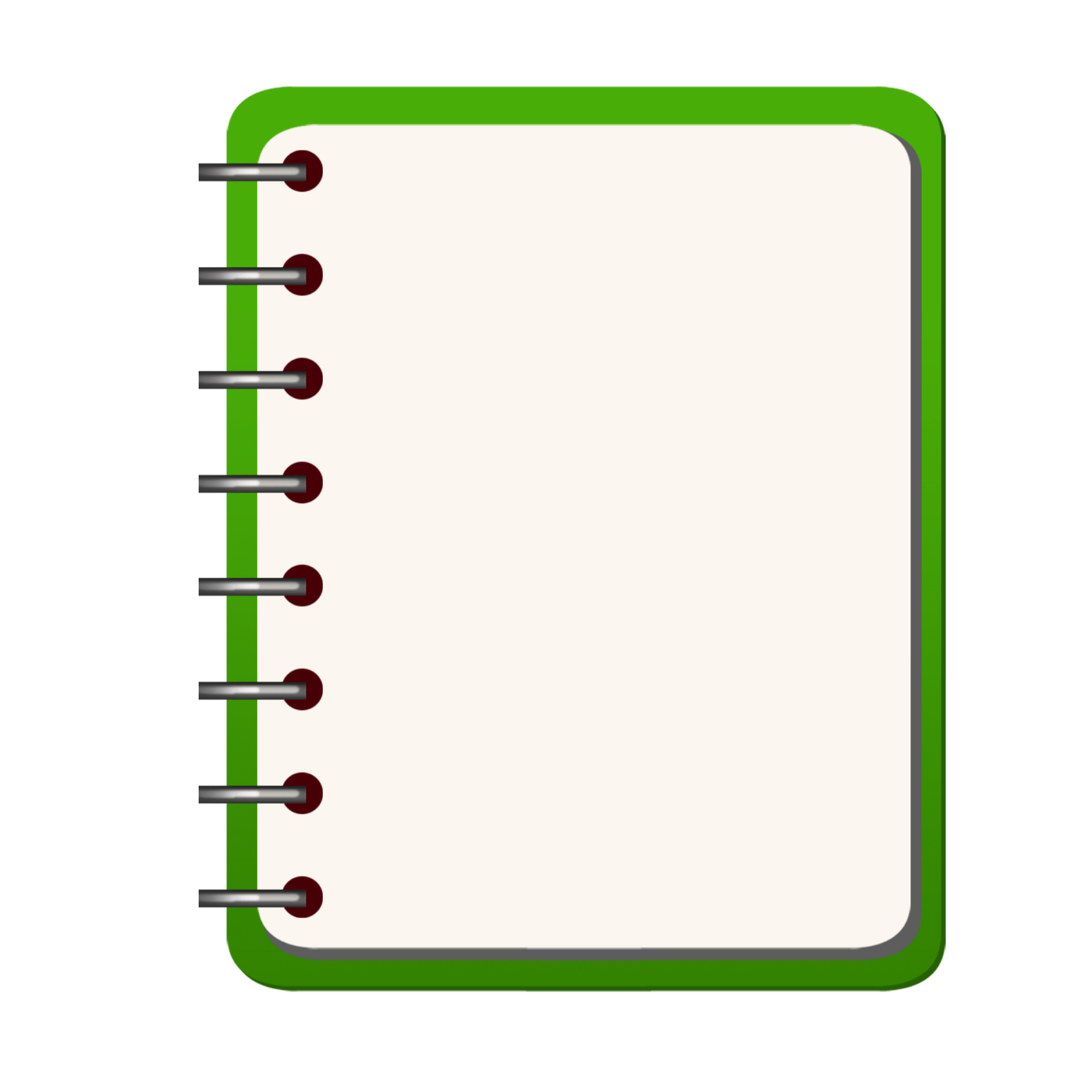 Sử chép, khi thuyền vua ra đến Đại La, tạm đỗ dưới thân thành, thấy có rồng vàng hiện lên, nhân đó đổi tên là thành Thăng Long, nghĩa là “Rồng bay lên”.
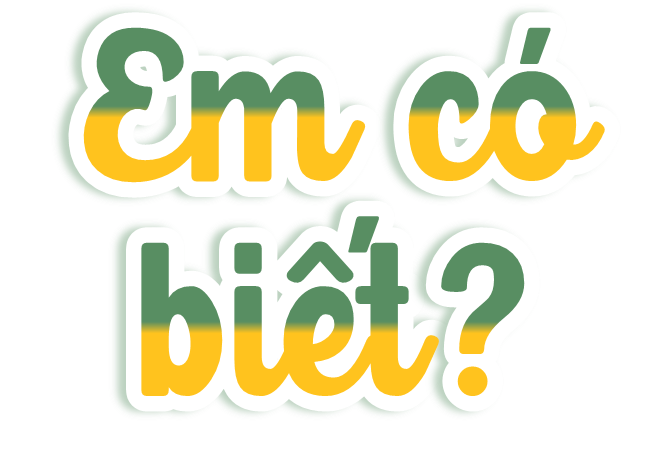 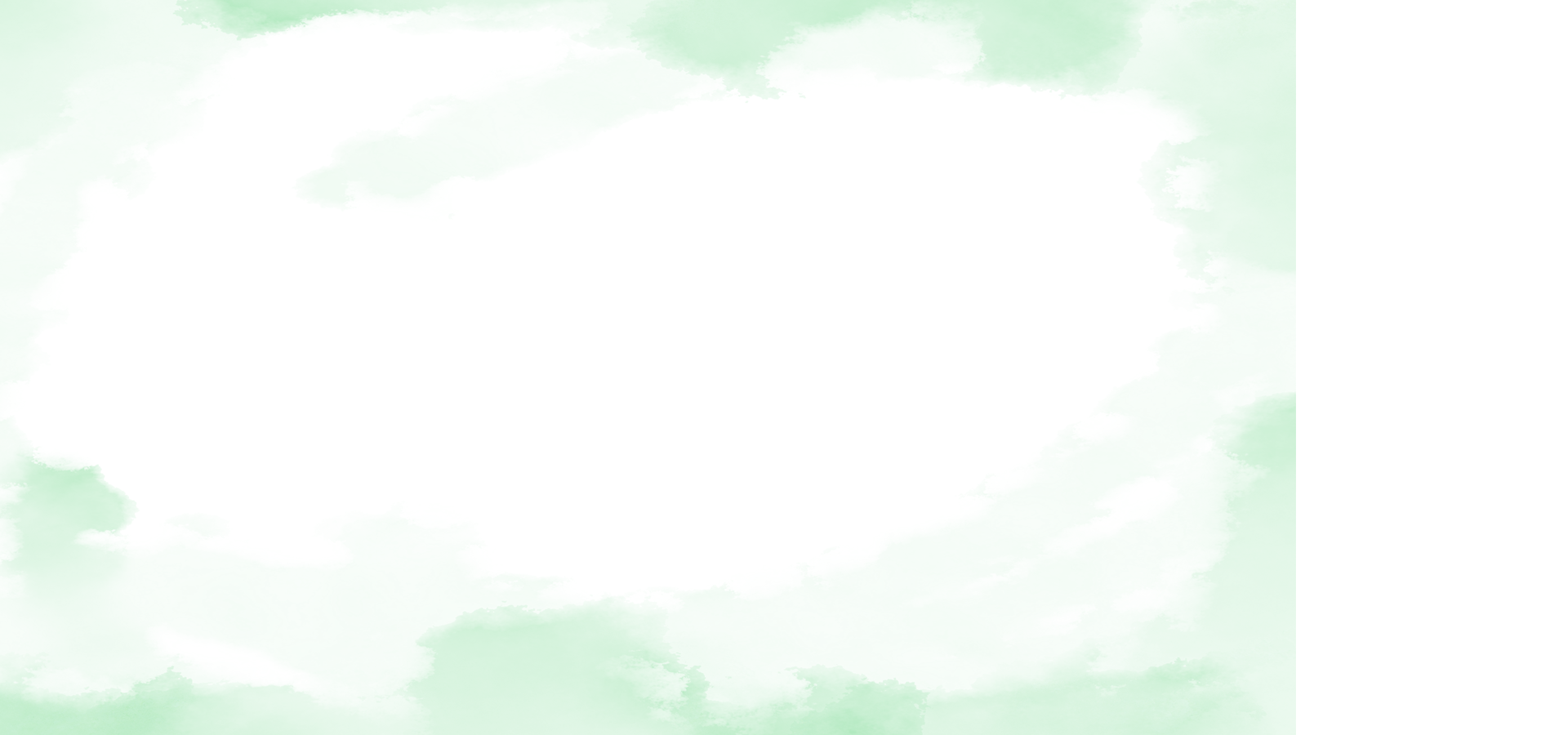 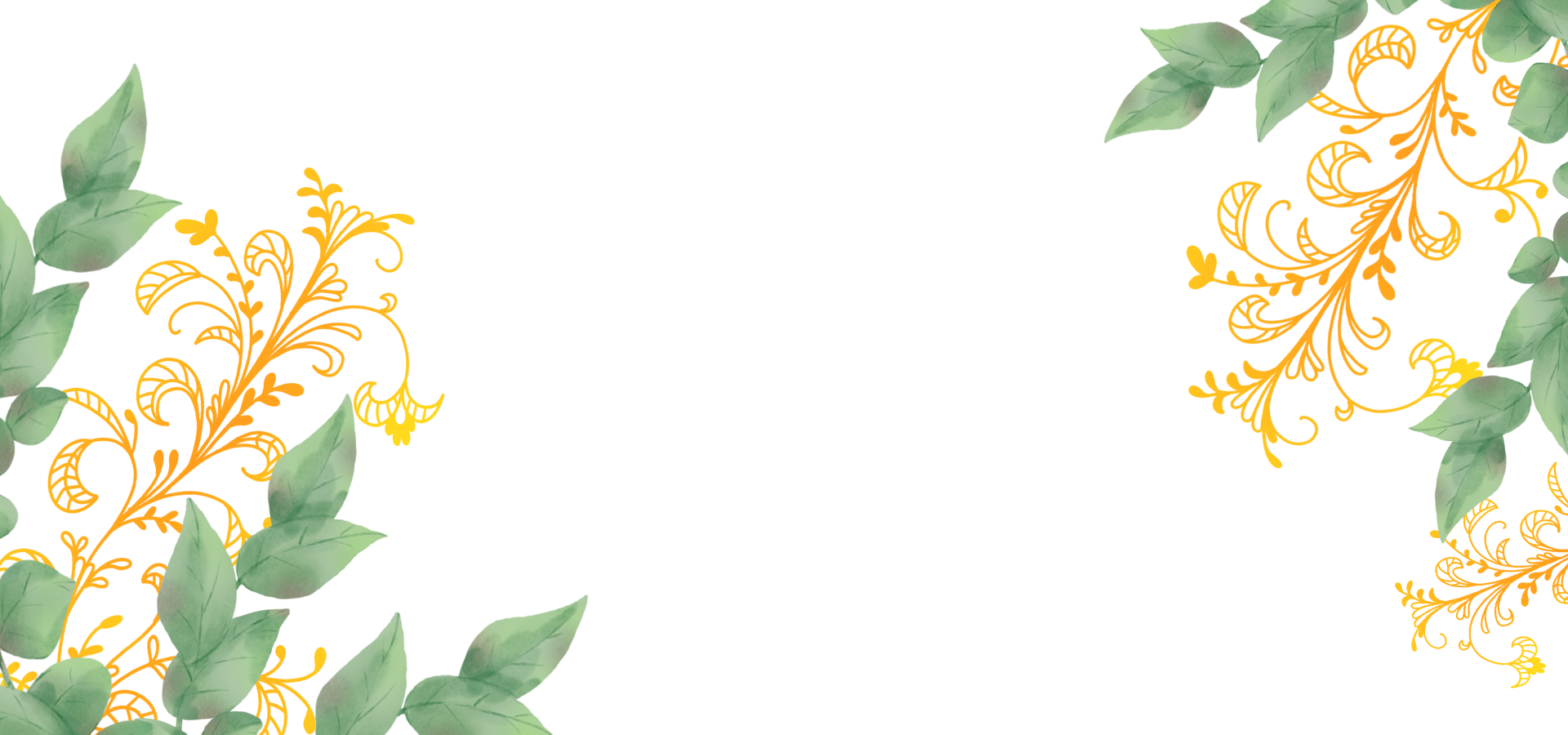 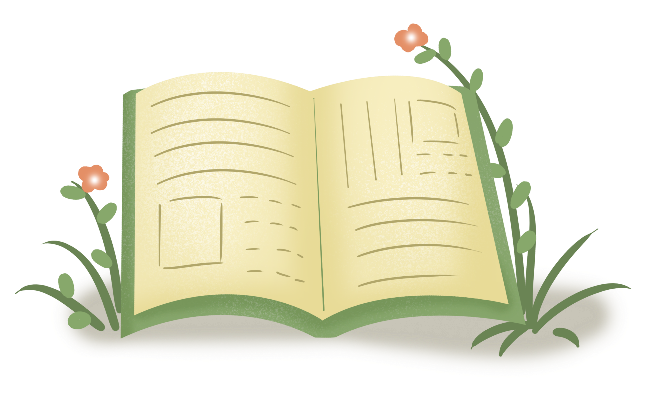 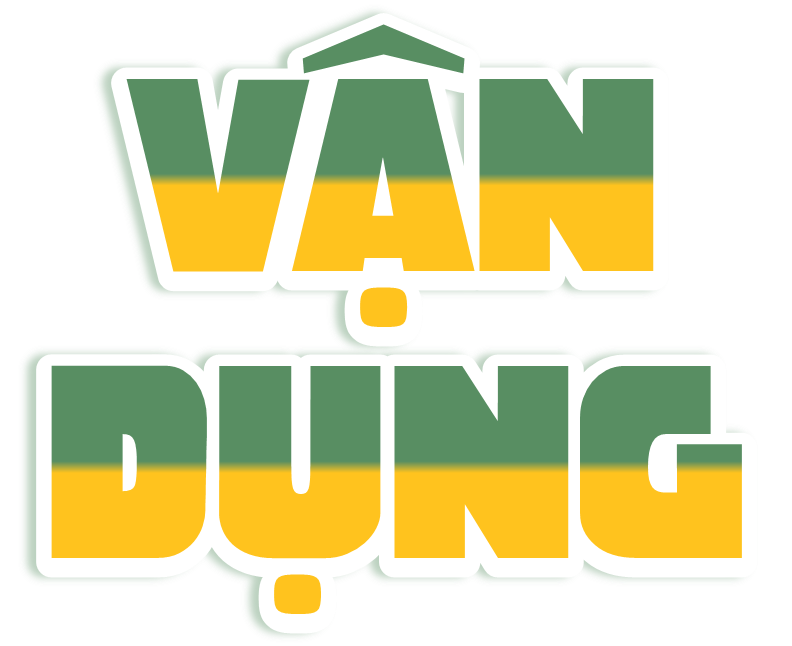 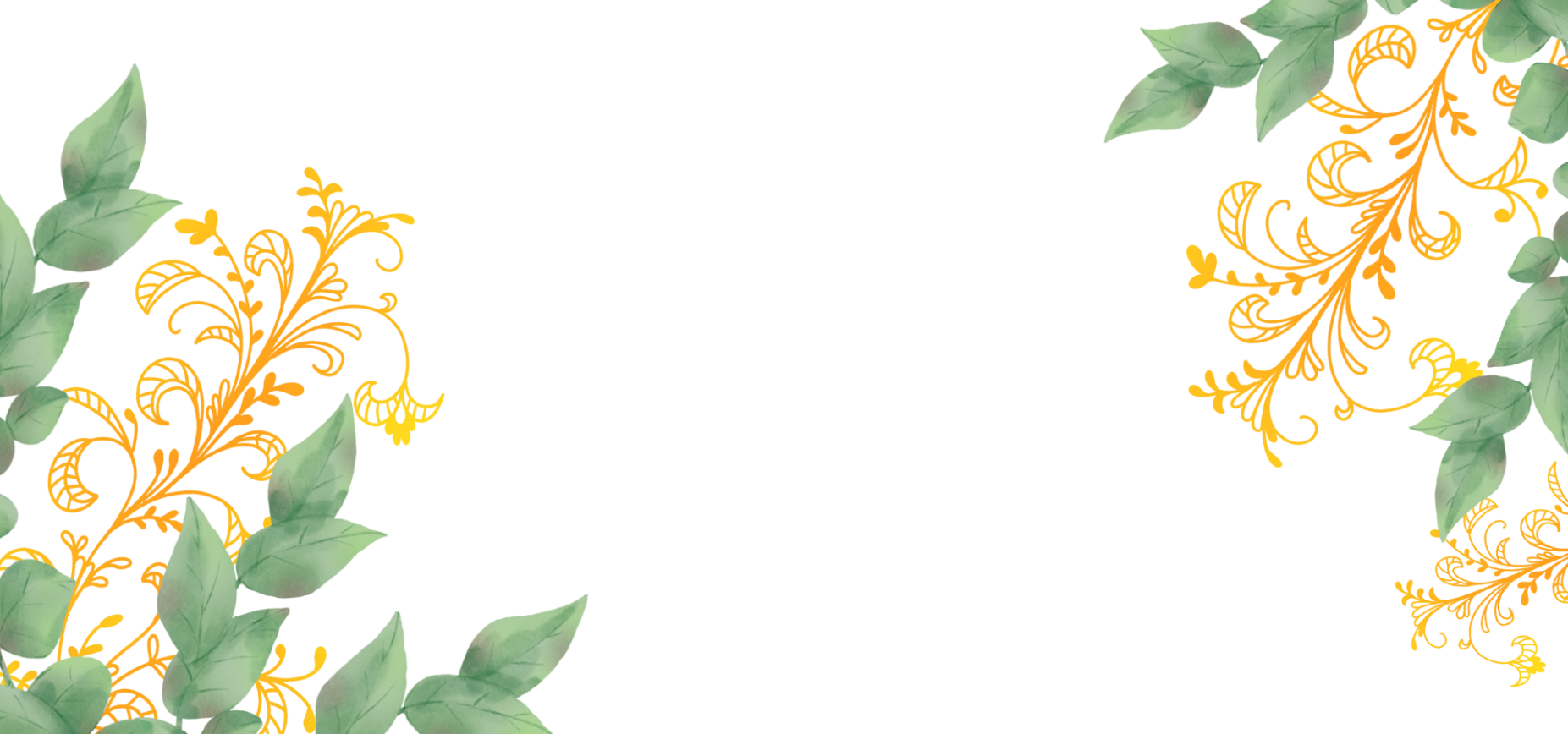 Chia sẻ bài học với người thân
Chuẩn bị bài mới
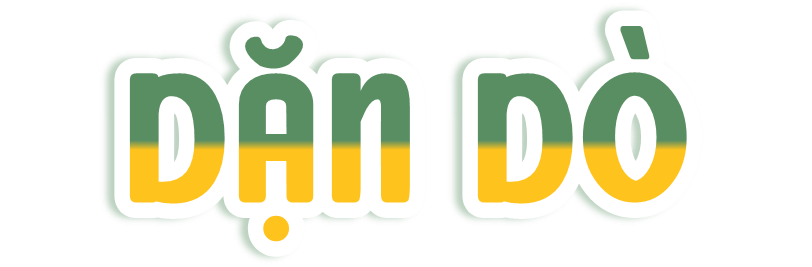 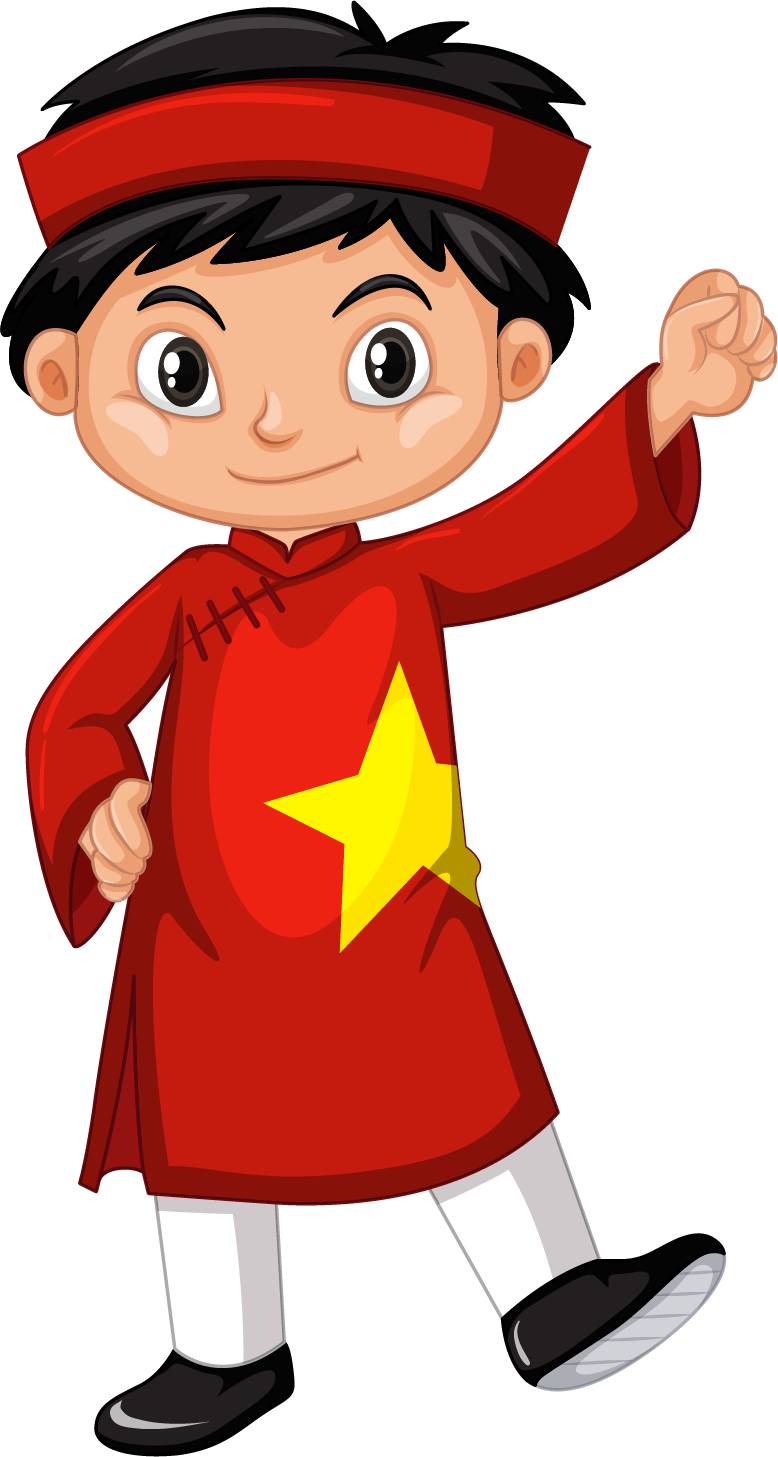 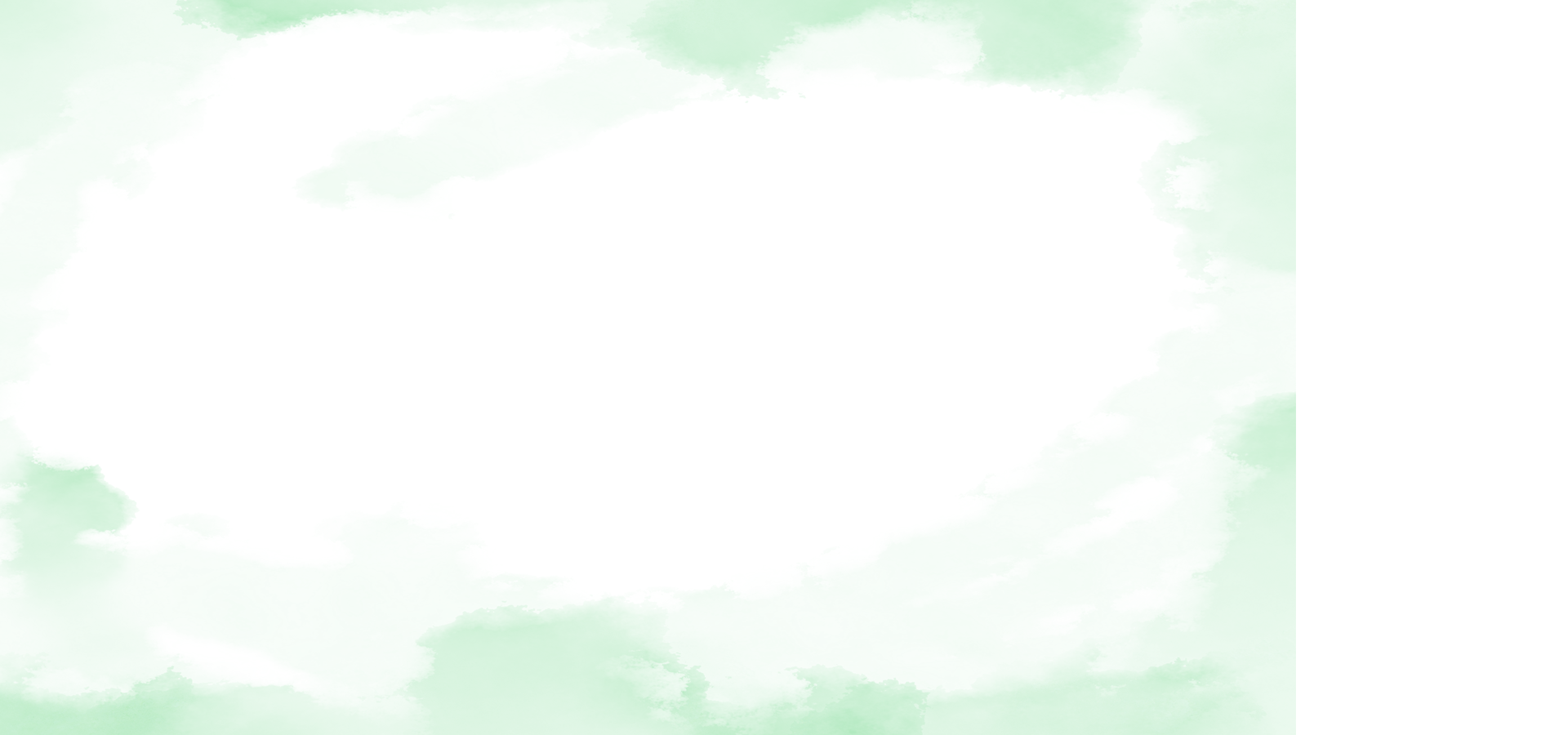 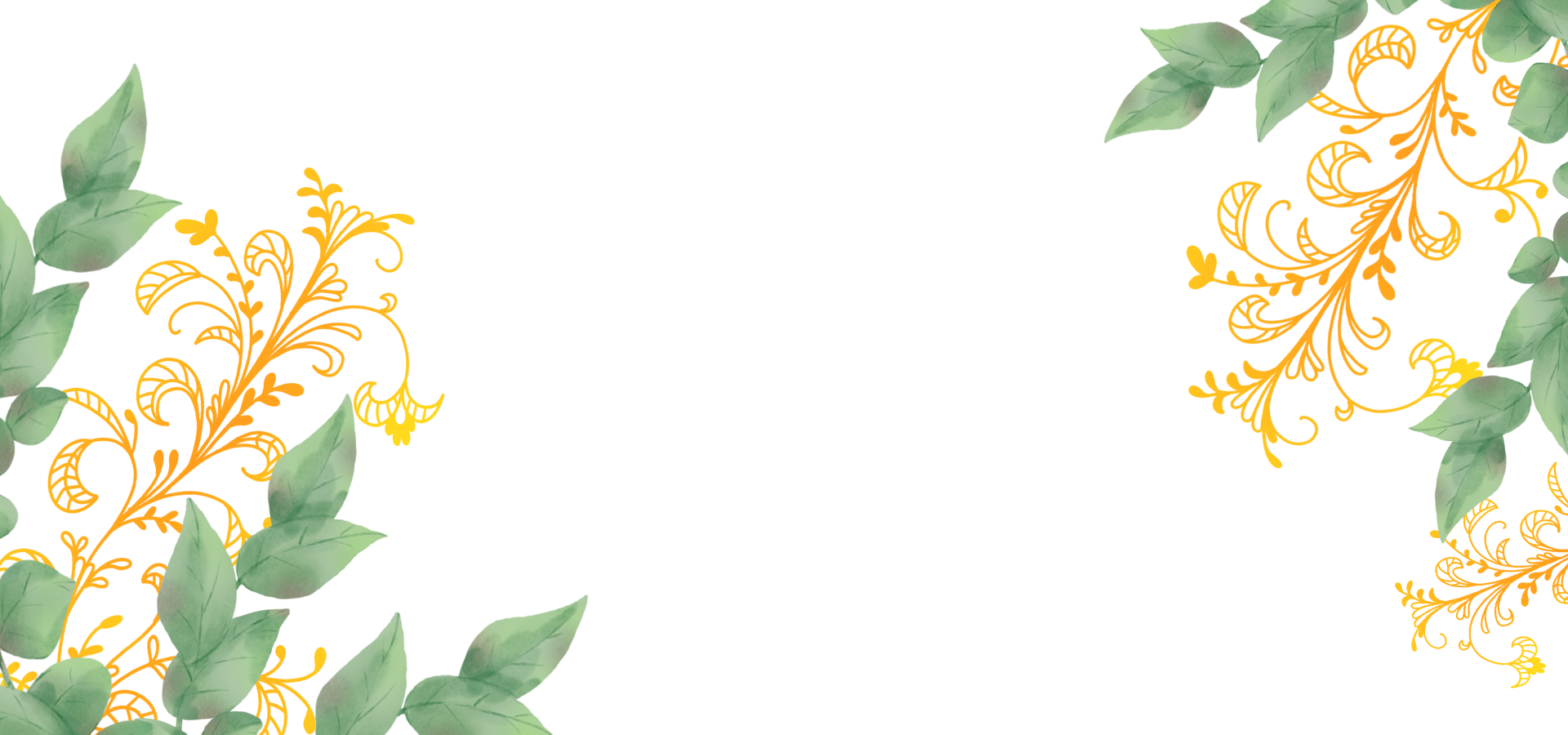 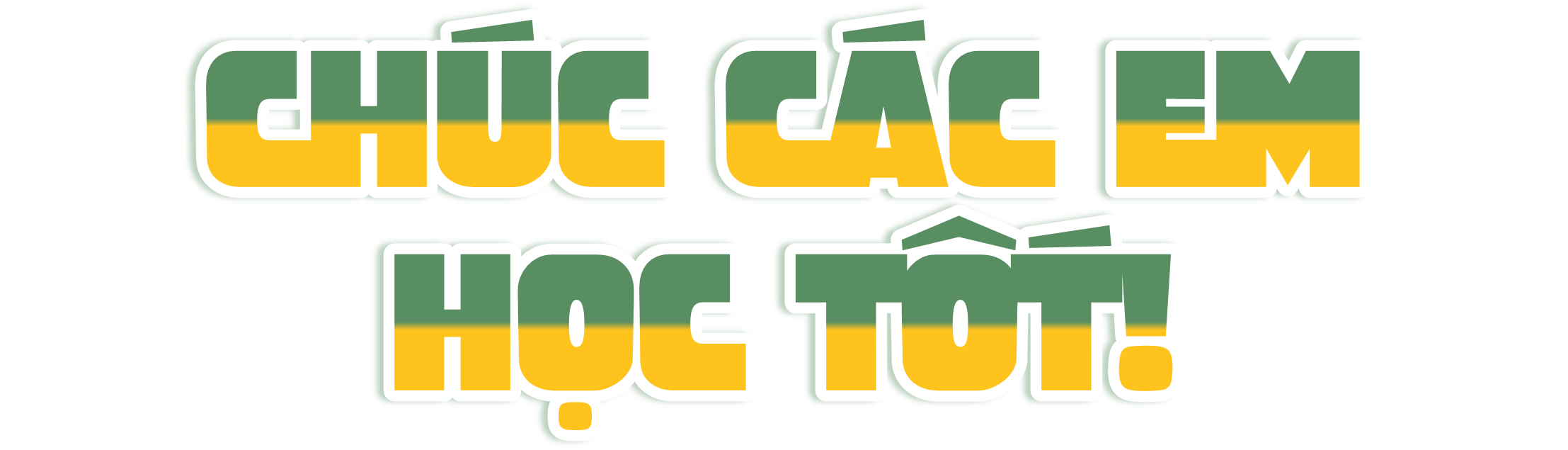 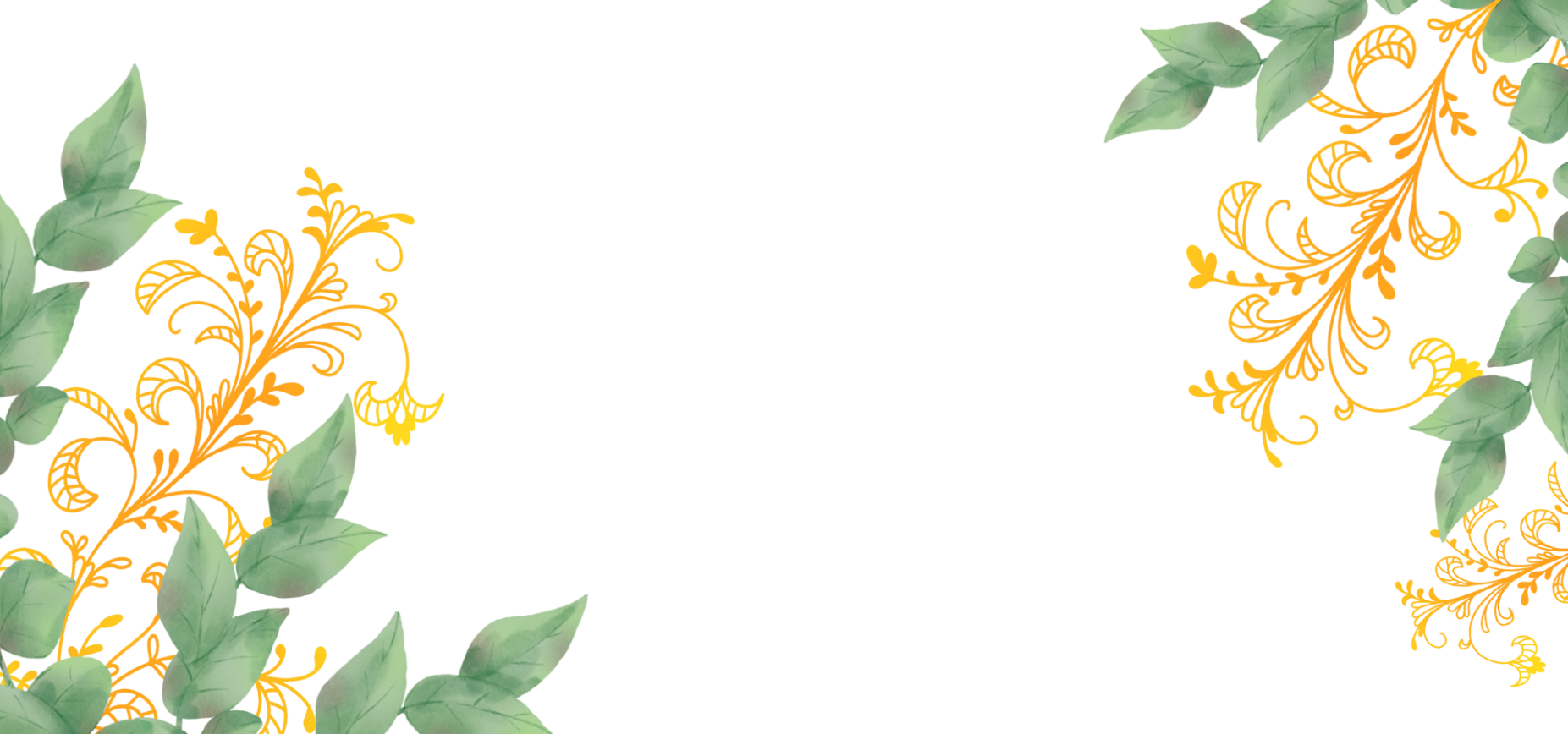 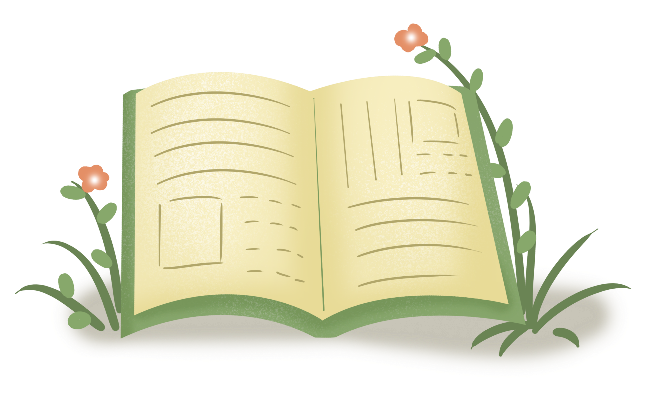